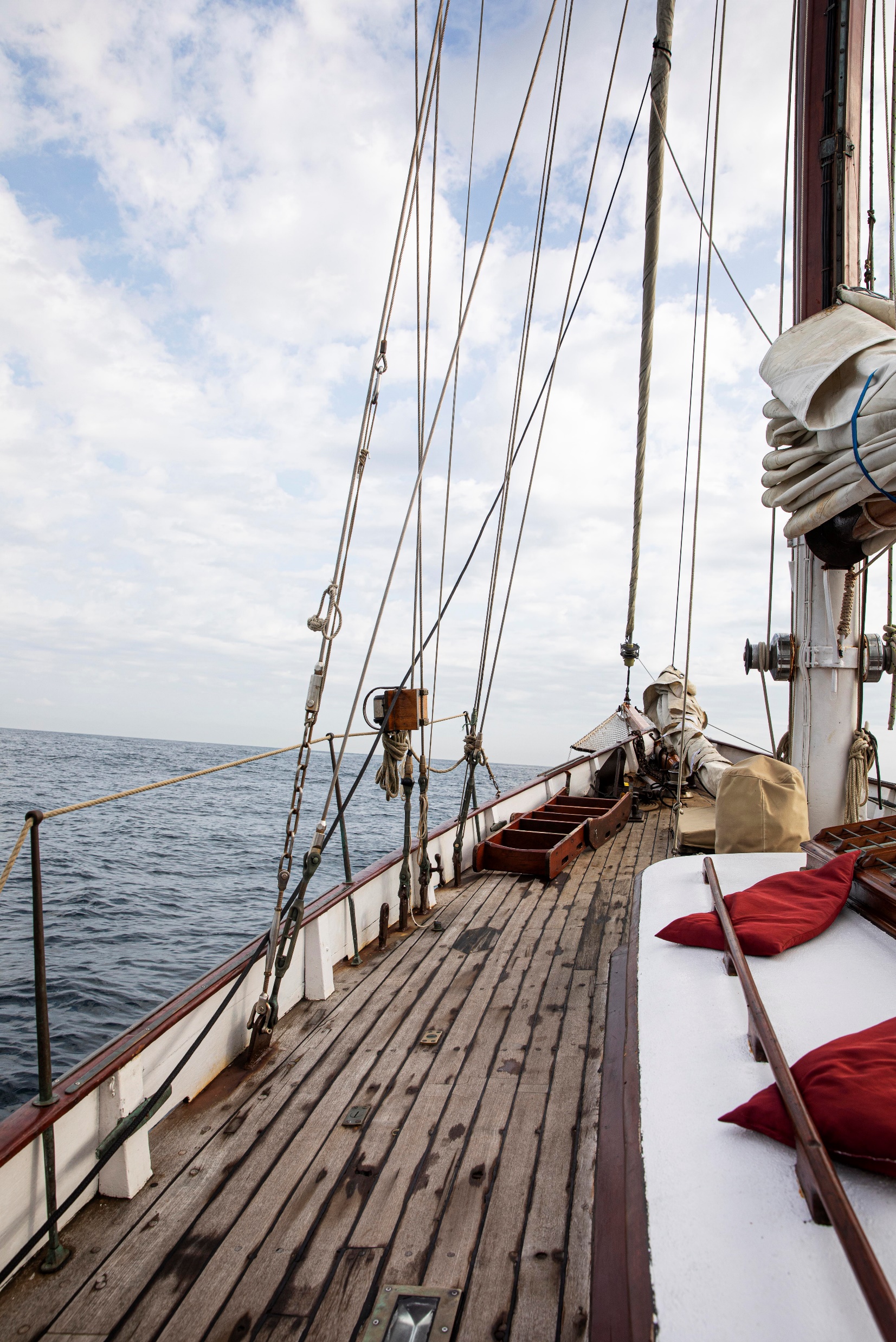 История освоения и заселения территории России в XI–XVI вв.
География        8 класс
Наша страна Россия
60 
тыс. км²
Протяженность границ Российской Федерации
17 
млн. км²
Площадь Российской Федерации
Самое большое государство в мире. Она омывается тремя океанами и расположена сразу в двух частях света. Но так было не всегда…
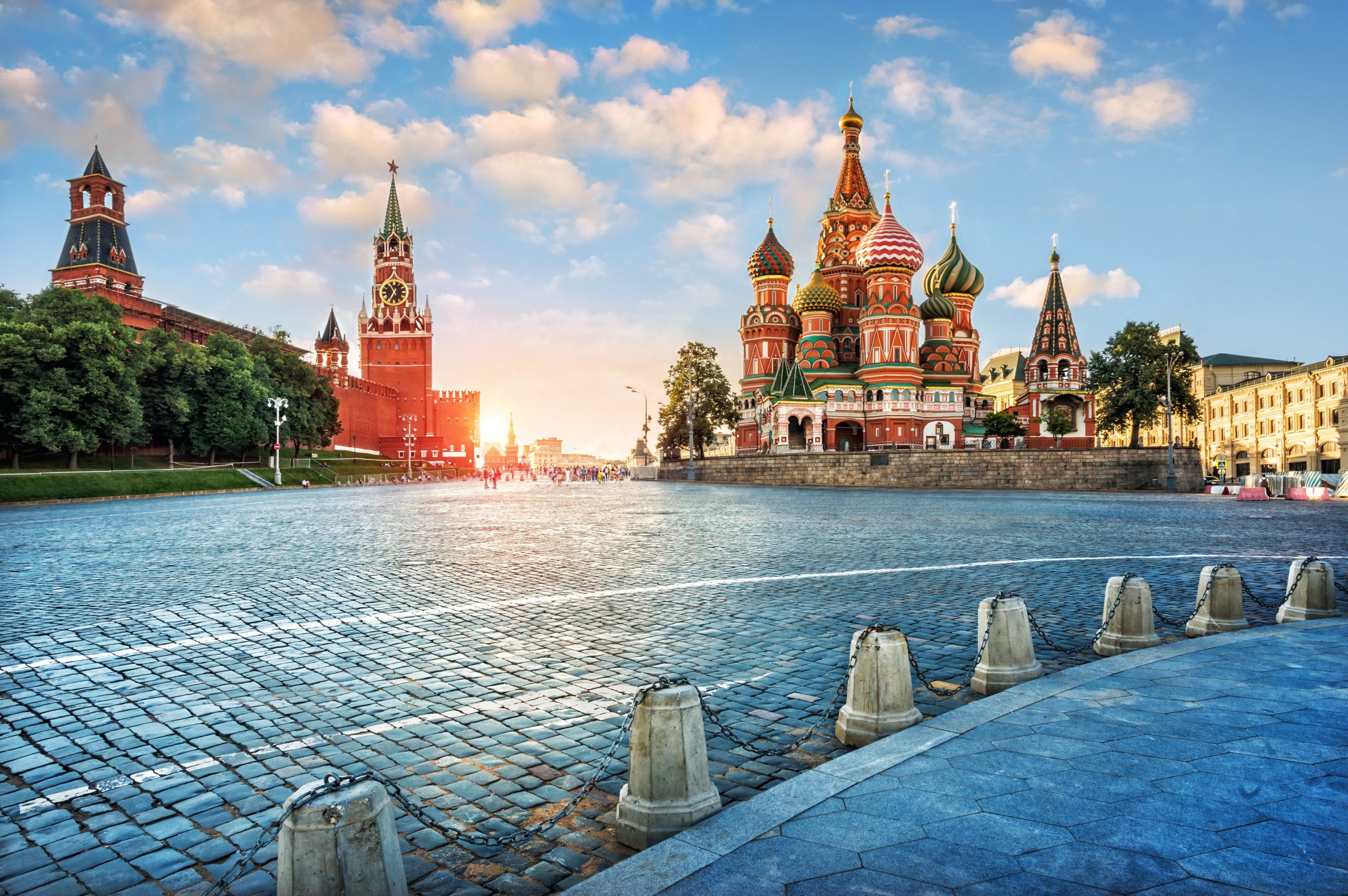 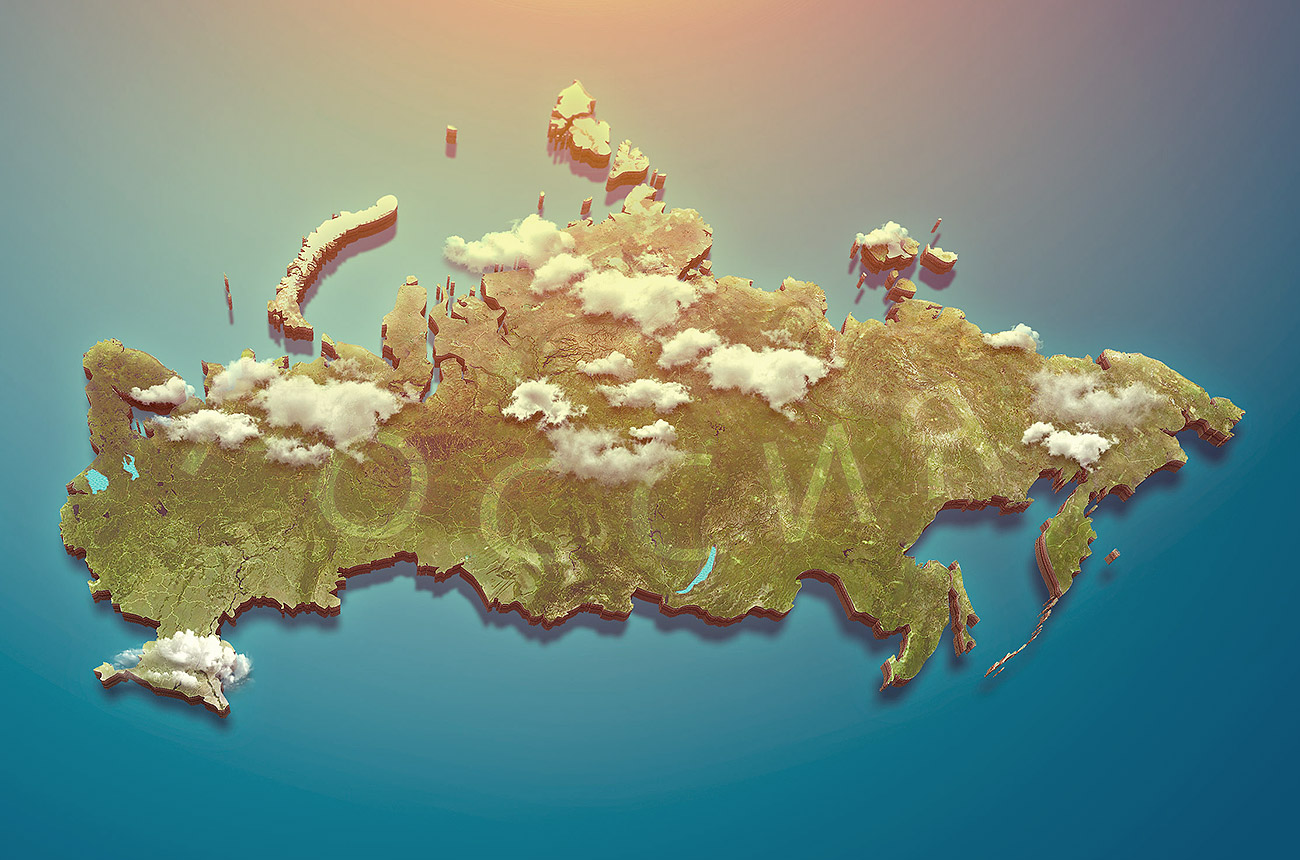 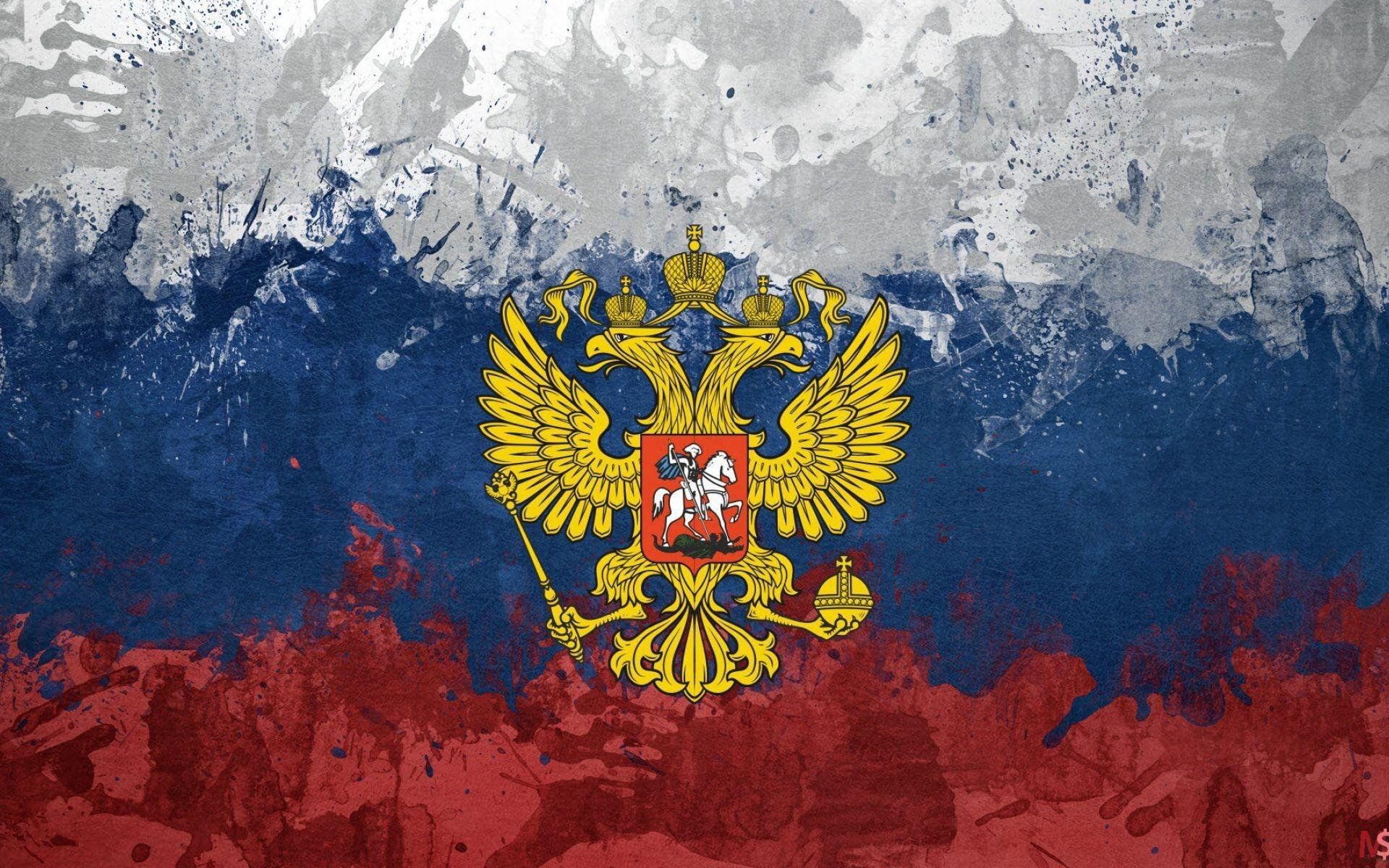 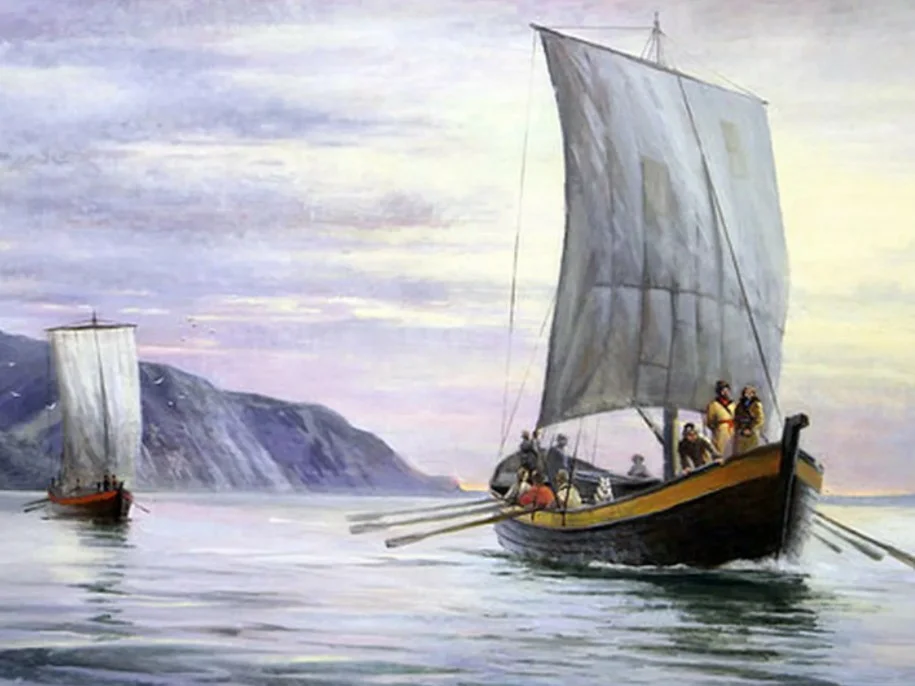 Землепроходцы
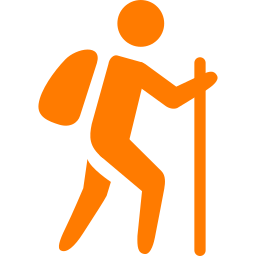 XI-XVI вв.
Русские путешественники, осваивавшие ранее неизвестные территории Крайнего Севера, Сибири и Дальнего Востока.
Как осваивалась территория России?
Обширная территория современной России заселялась и осваивалась на протяжении многих столетий. Бескрайние просторы нашей родины во многом заслуга героических людей -  землепроходцев.
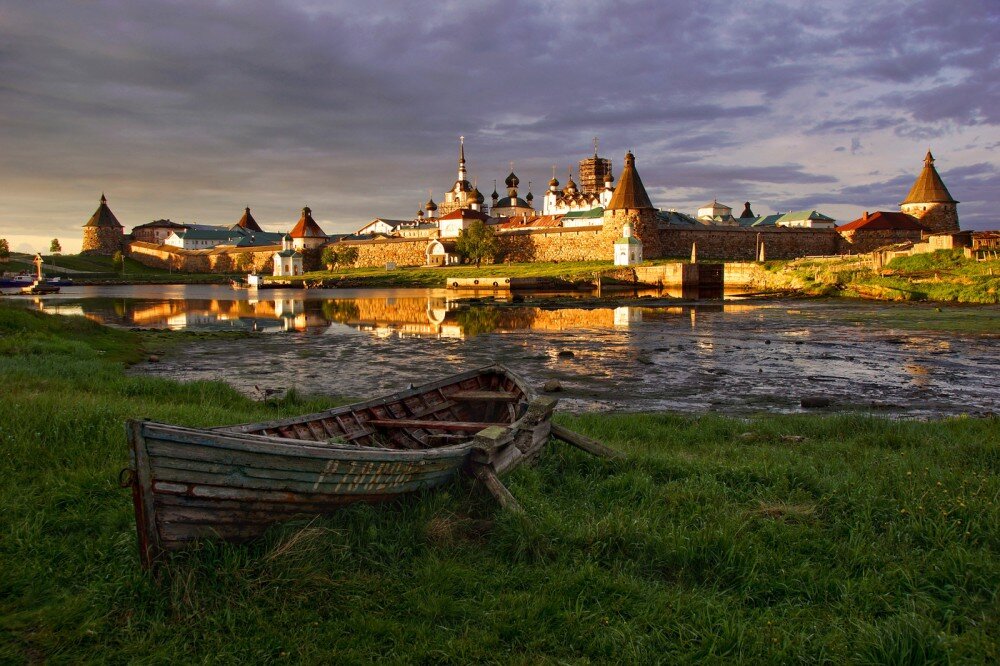 Европейский 
Север
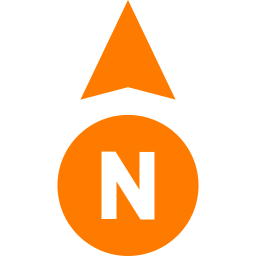 Географические открытия, сделанные землепроходцами, были связаны с освоением северных и северо-восточных направлений.
X-XI вв.
Новгородская Республика
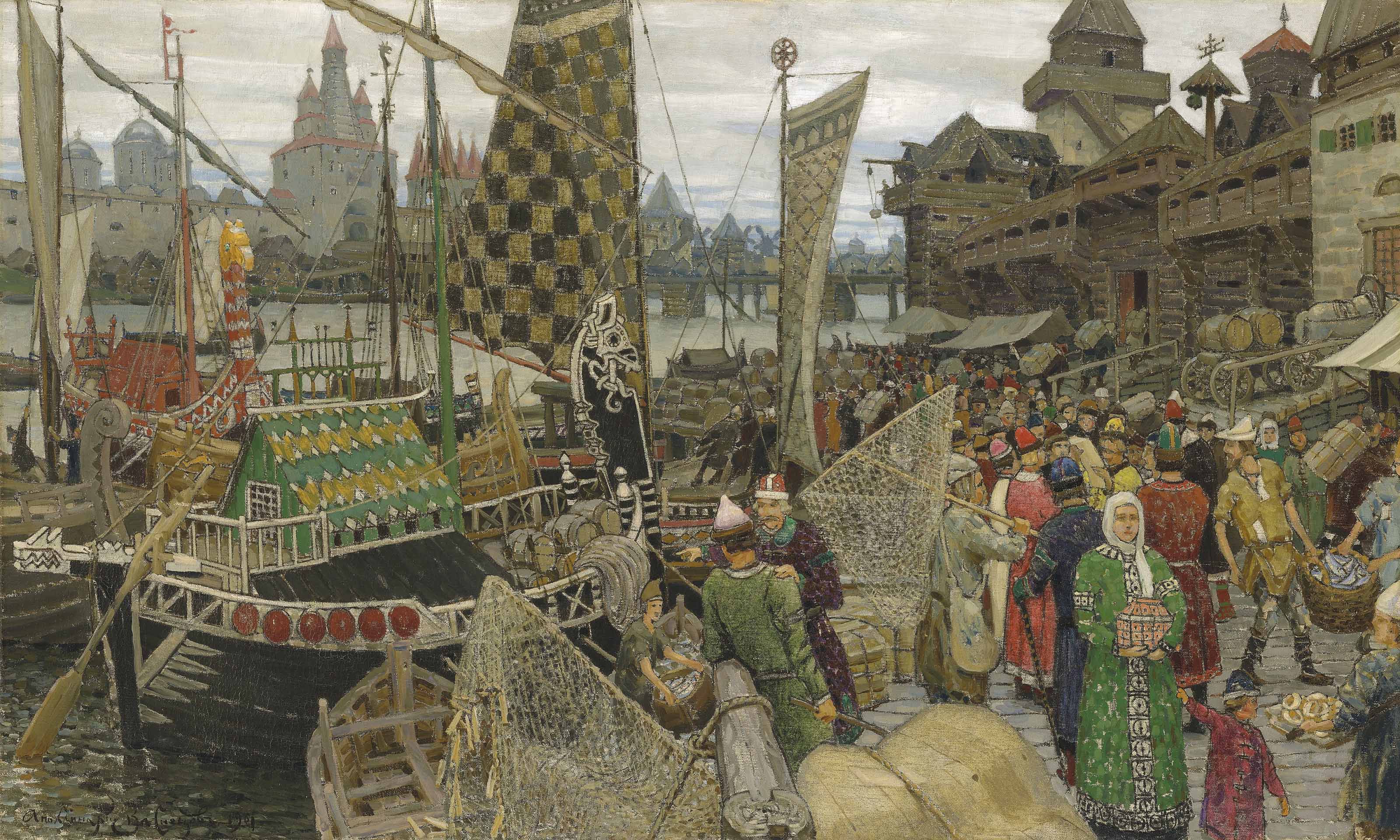 Освоение севера Русской равнины началось с путешествий новгородцев, они первыми, стали ходить по Варяжскому (Балтийскому) и Студёному (так они называли моря Северного Ледовитого океана) морям, совершали походы от Кольского полуострова до устья реки Печоры.
Открытия
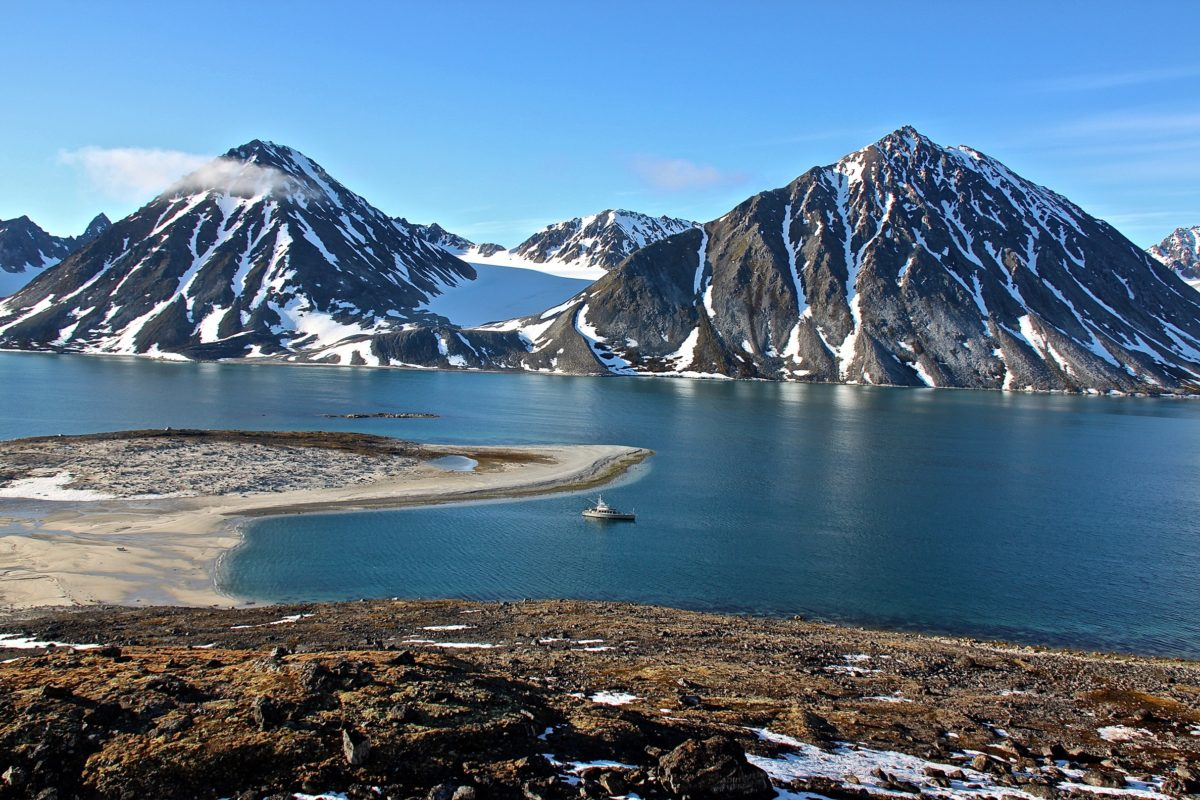 Им принадлежат открытия островов архипелагов Шпицберген и Новая Земля.
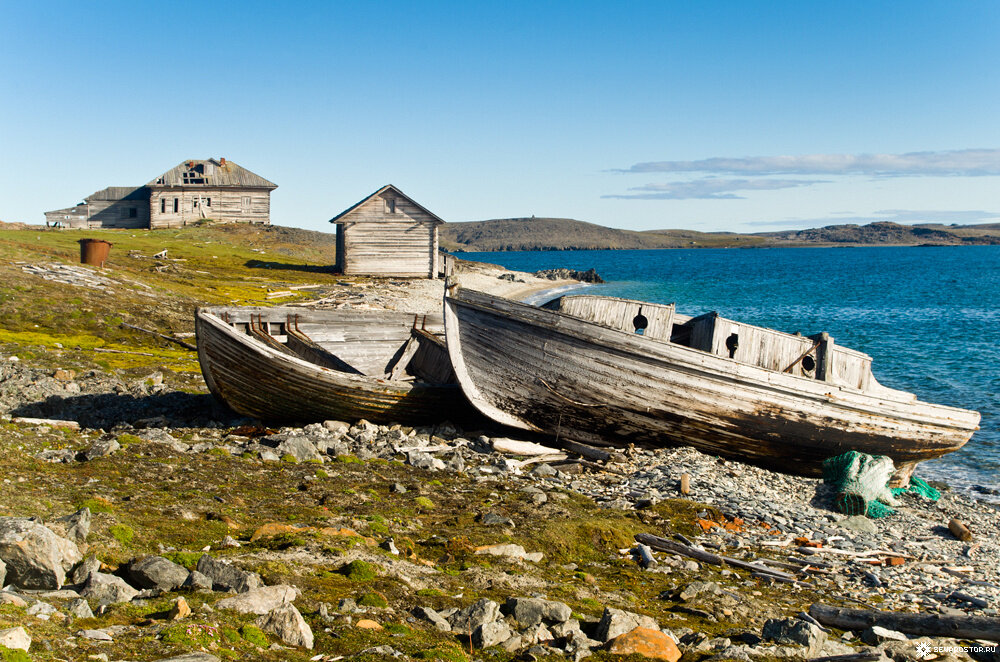 XIV век
Поморы
На побережье Белого моря сформировалась новая группа русского народа — поморы. Они занимались рыболовством и охотой на морских животных. Поморы продолжали осваивать и заселять северные территории, совершали путешествия по самому холодному океану (Студёному морю).
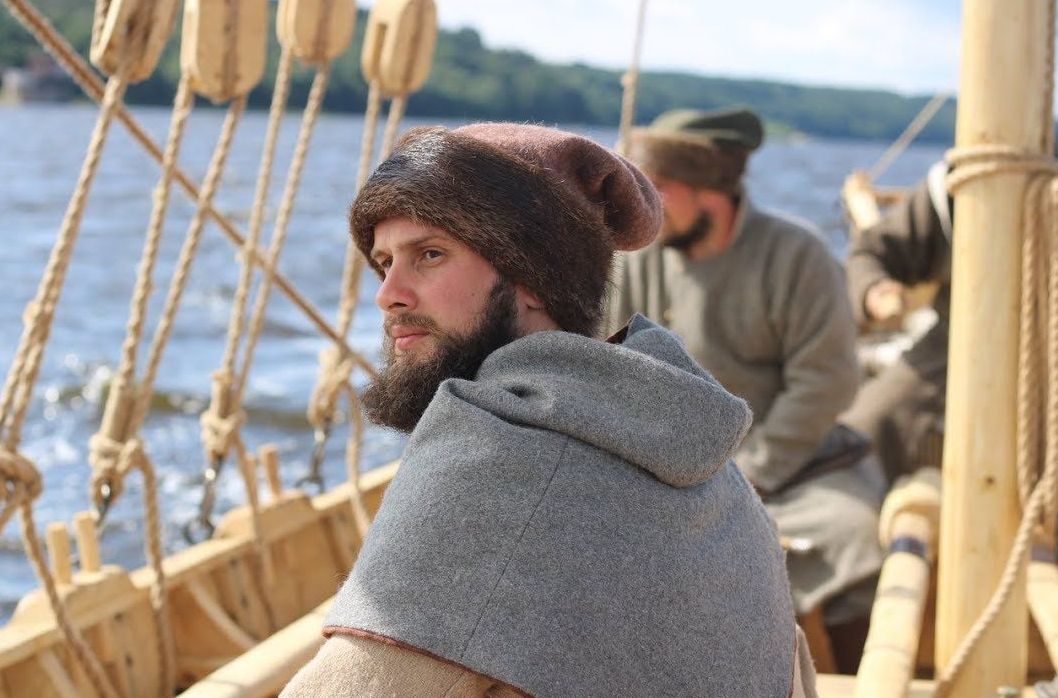 Жизнь поморов
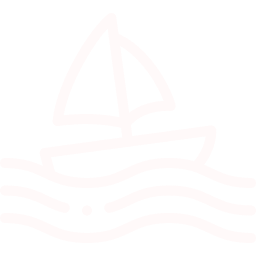 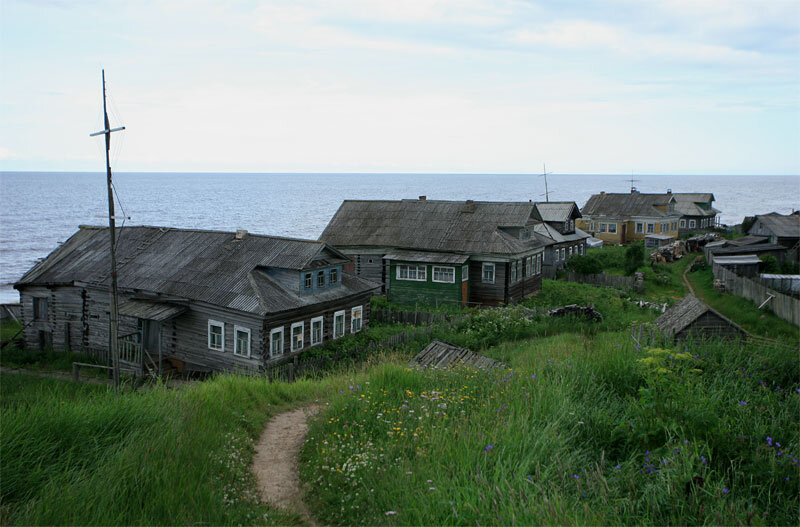 Поморы были искусными судостроителями и мореходами, изучали законы приливов и отливов, образования и таяния льдов. Их жизнь строилась вокруг морских промыслов: ловли рыбы и тюленей, добычи жемчуга.
Поморы
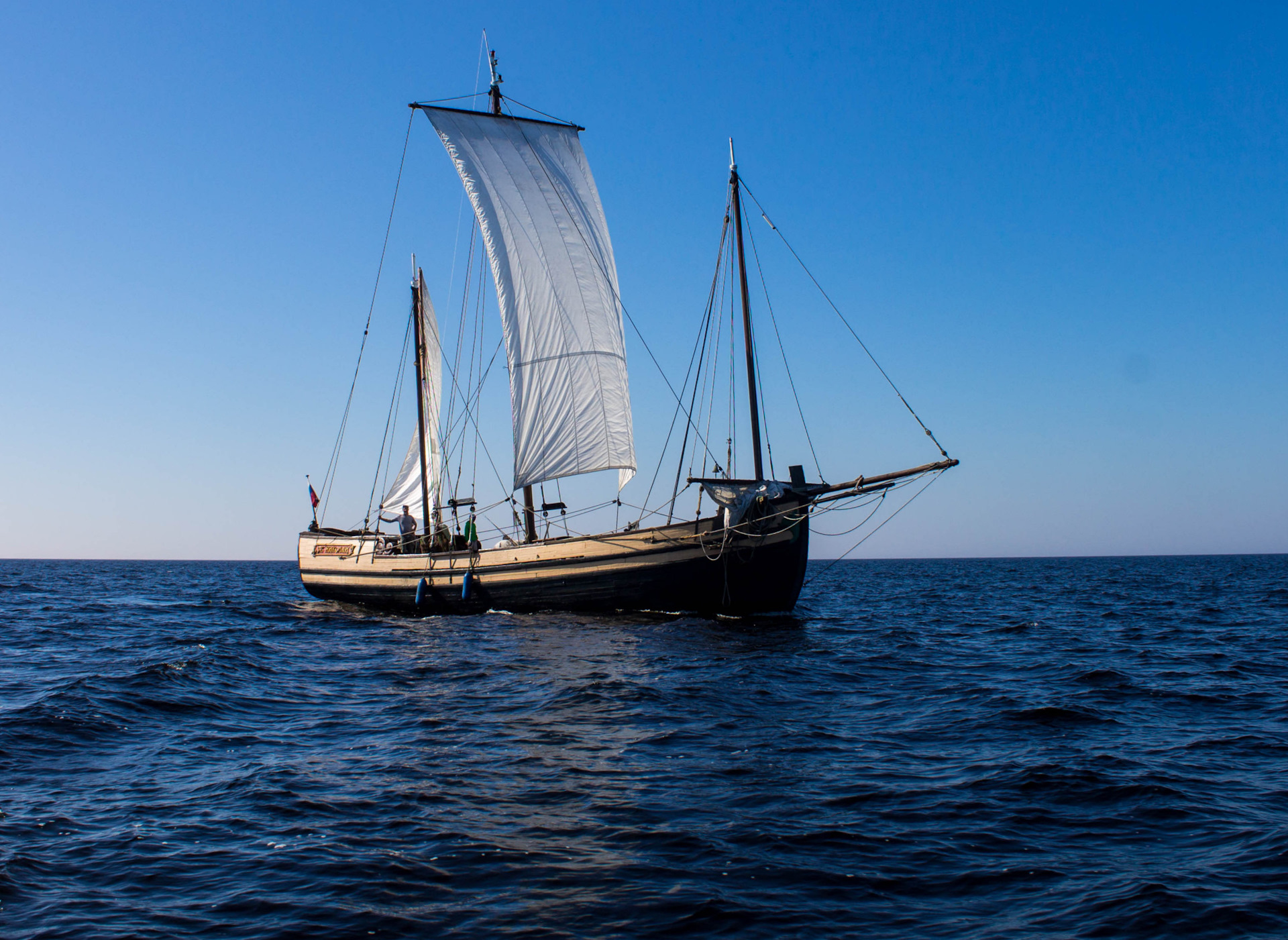 Суда 
поморов
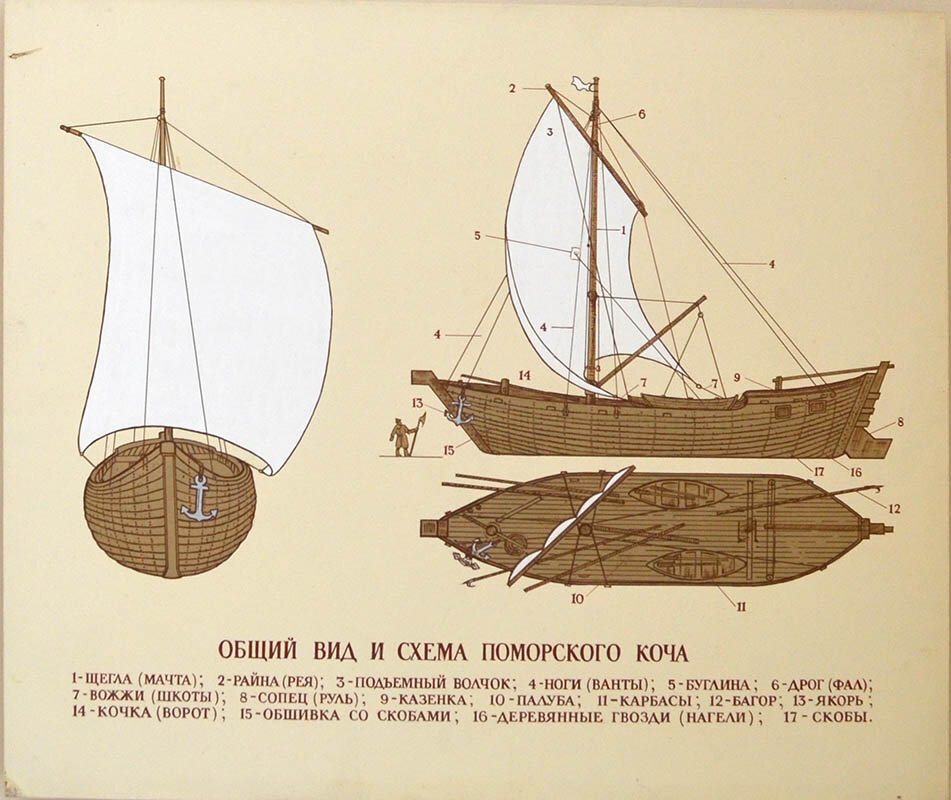 Поморы строили лёгкие суда (ладьи и кочи) особой формы, напоминающей ореховую скорлупу. Благодаря ей в случае если судно сдавливали льды, оно не разрушалось, а выдавливалось вверх.
Отношение к морю
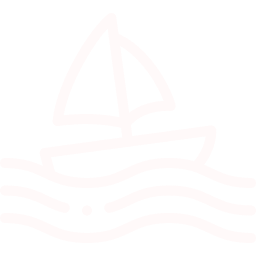 Поморы считали плавание испытанием, из которого достойные возвращаются домой победителями, а спасовавшие перед стихией погибают. Но про них говорили не «утонул», а «море взяло». Море олицетворяло собой справедливость.
XIV-XV вв.
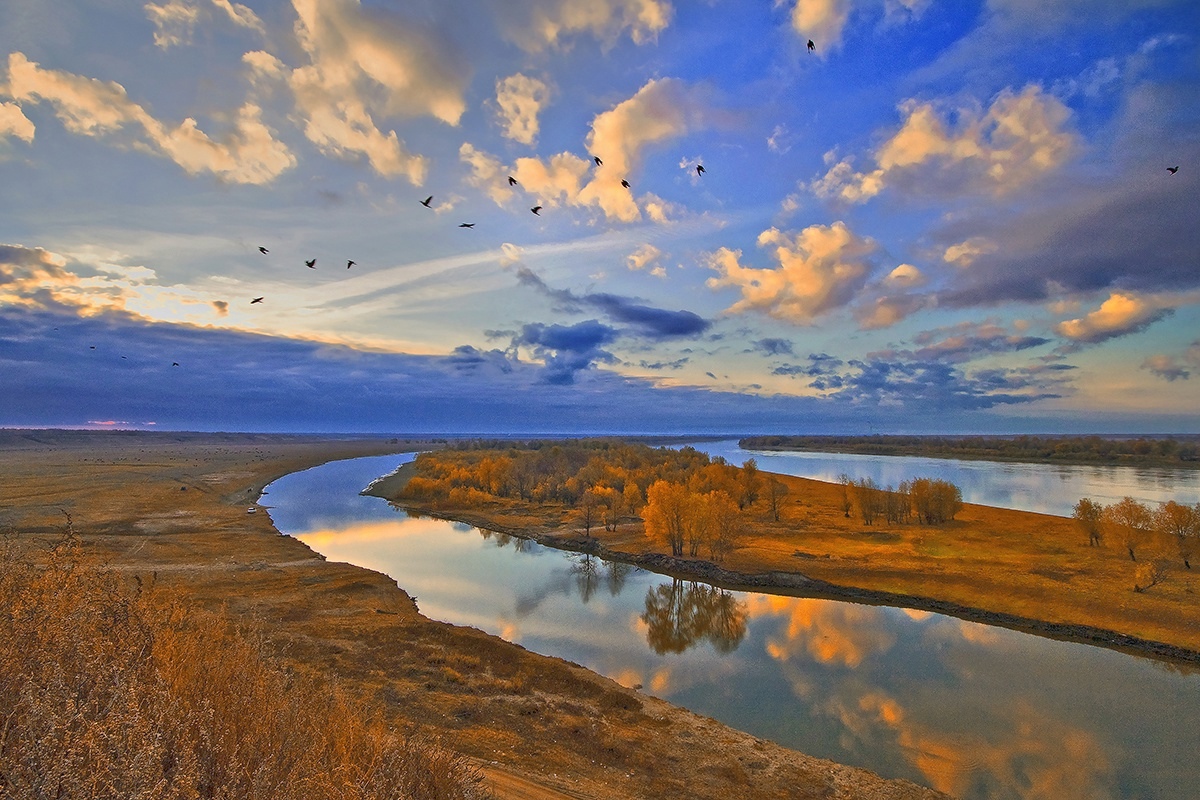 Московское княжество
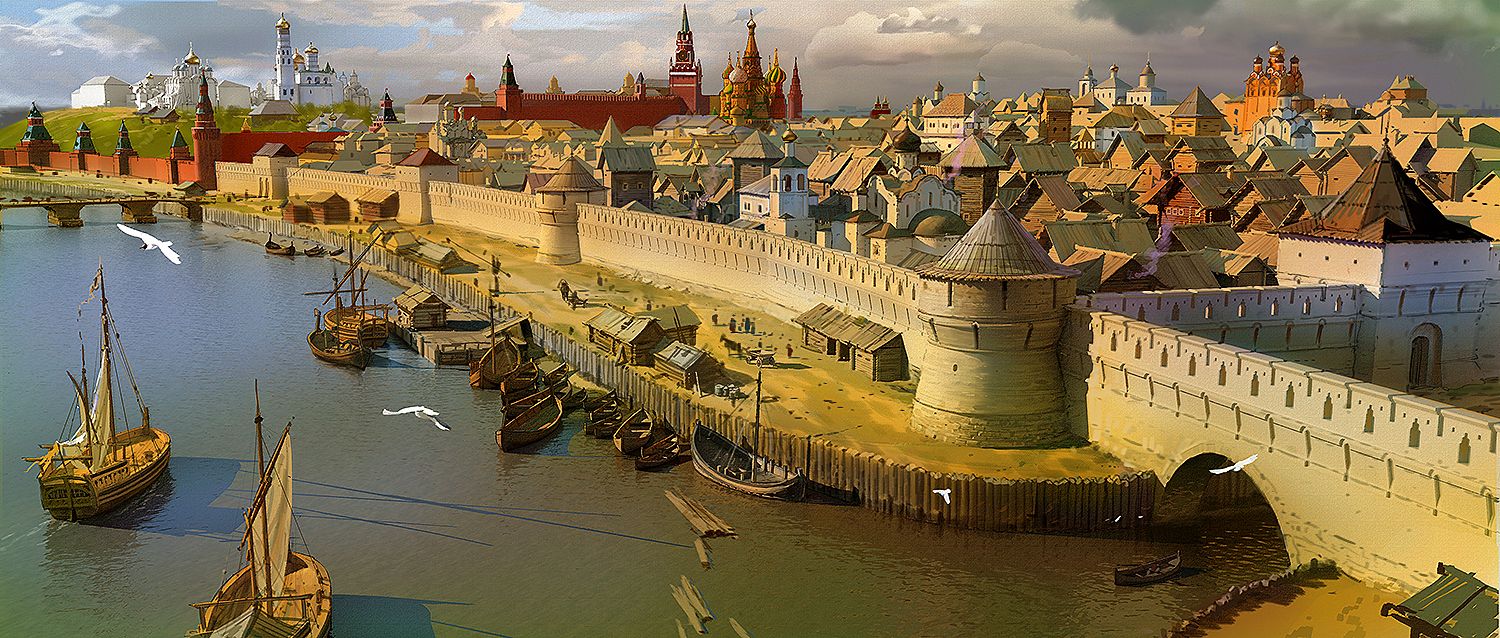 Расширение на восток
В XIV–XV в. сильное Московское княжество стало расширяться на восток. В его состав вошли страна Коми и Пермь Великая. В конце XV в. русские дошли до реки Иртыш.
XVI век
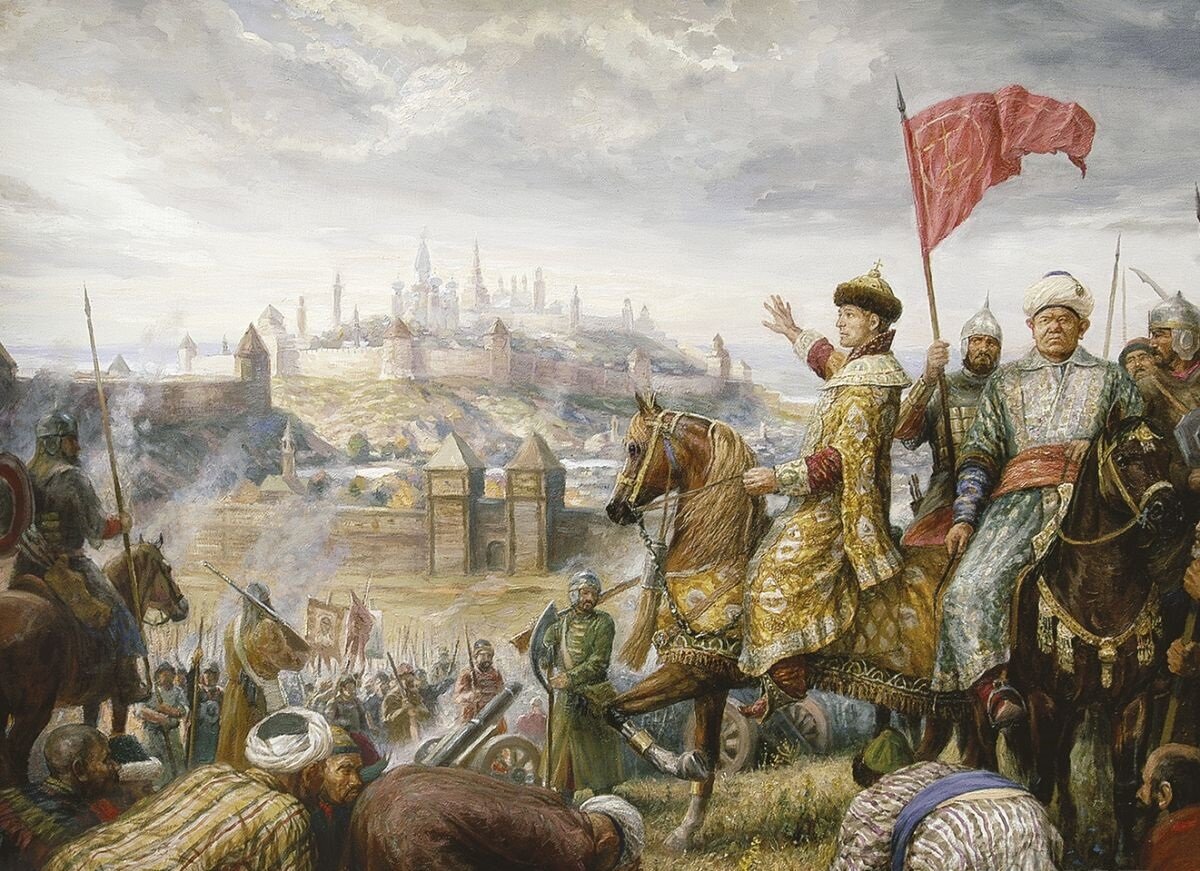 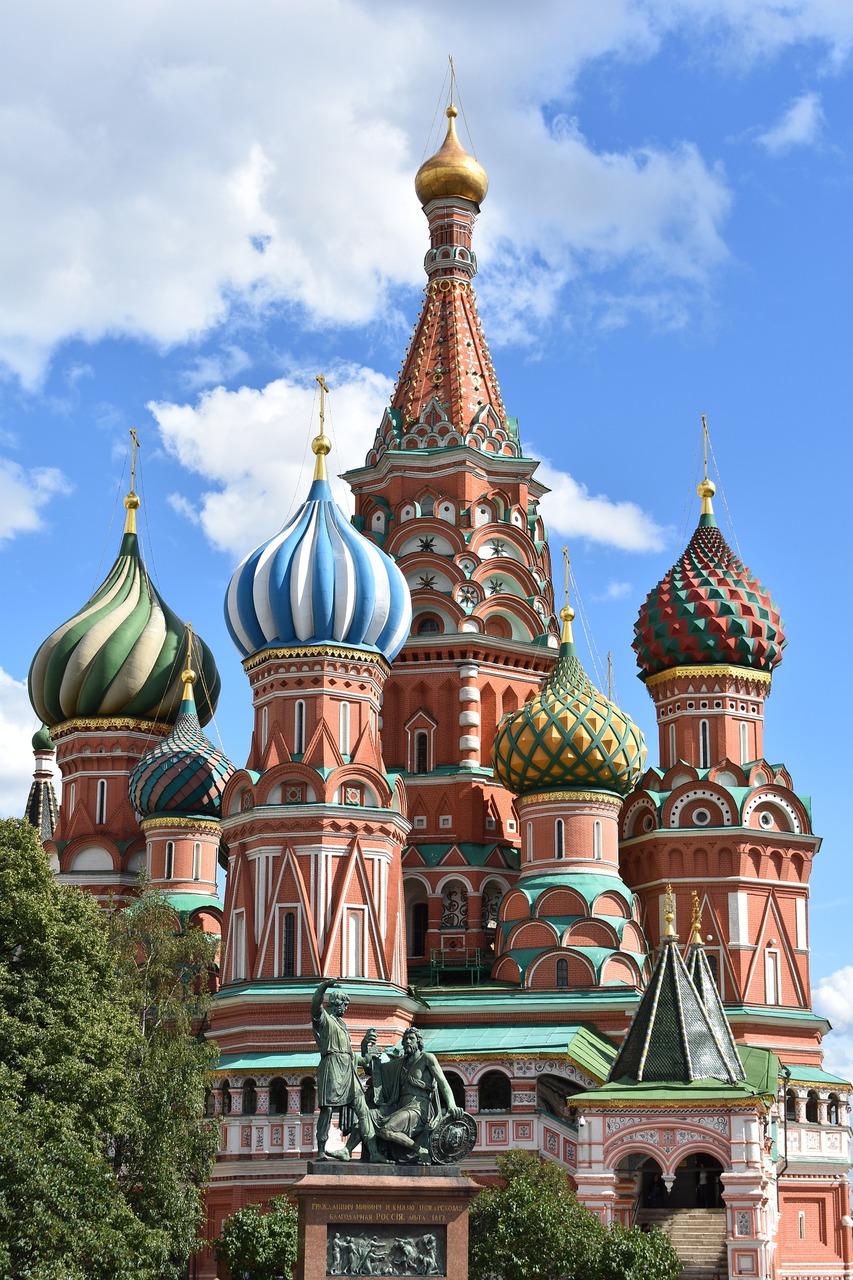 Иван IVГрозный
В XVI в. Русское государство присоединило к своей территории Казанское и Астраханское ханства. С этого времени в состав России начали входить многочисленные народы, которые исповедовали ислам.
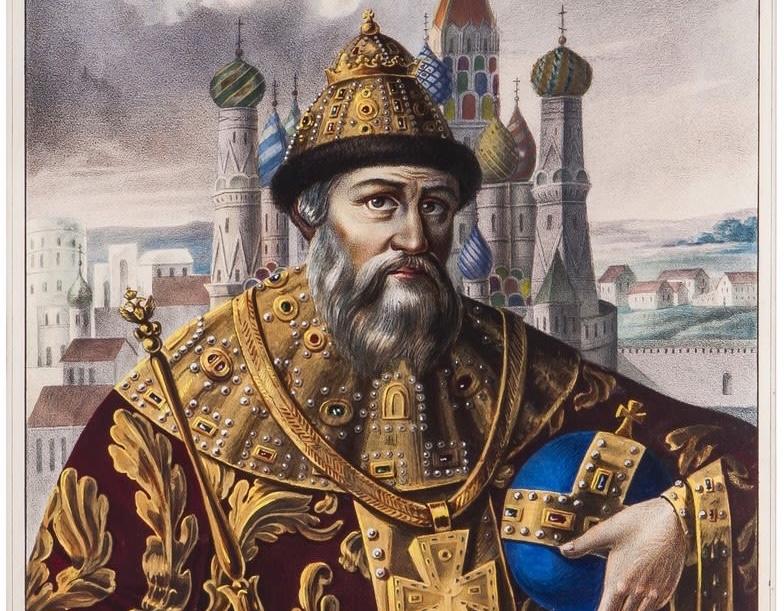 Собор Василия Блаженного
Был построен в память о присоединении Казанского ханства Иваном Грозным.
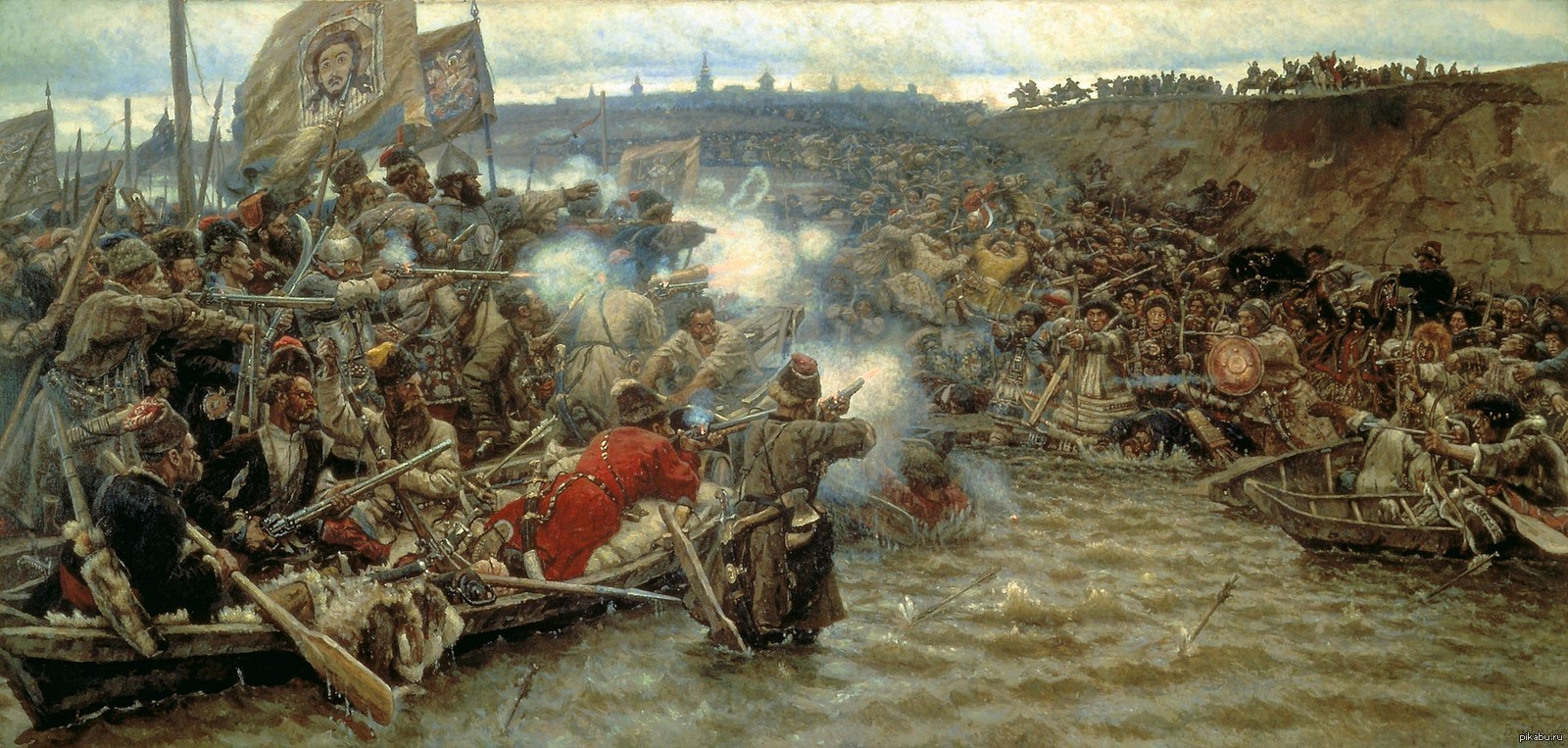 XVI век
Поход Ермака
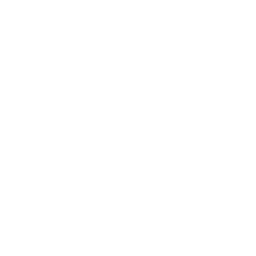 Причина
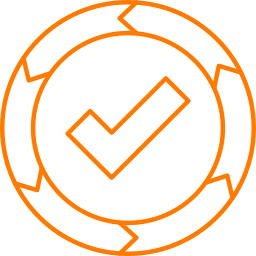 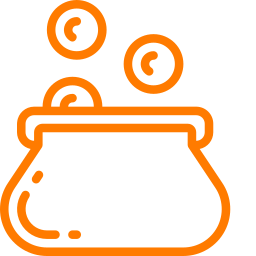 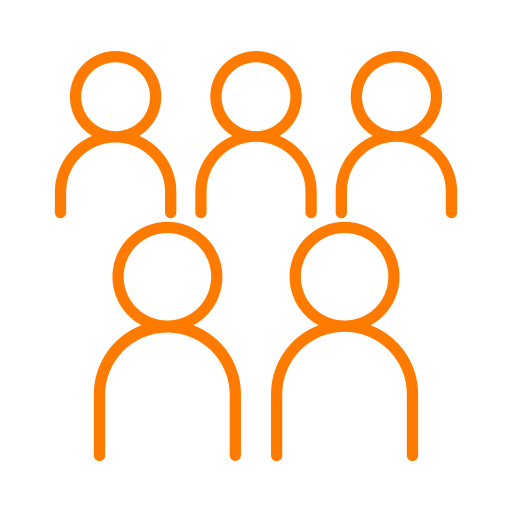 Набеги сибирских татар и манси на приграничье
Значение
Участники
Идеологи
Купцы Строгановы обратились за помощью к казакам
840 человек, погруженных в 80 стругов
Положил начало русскому покорению Сибири
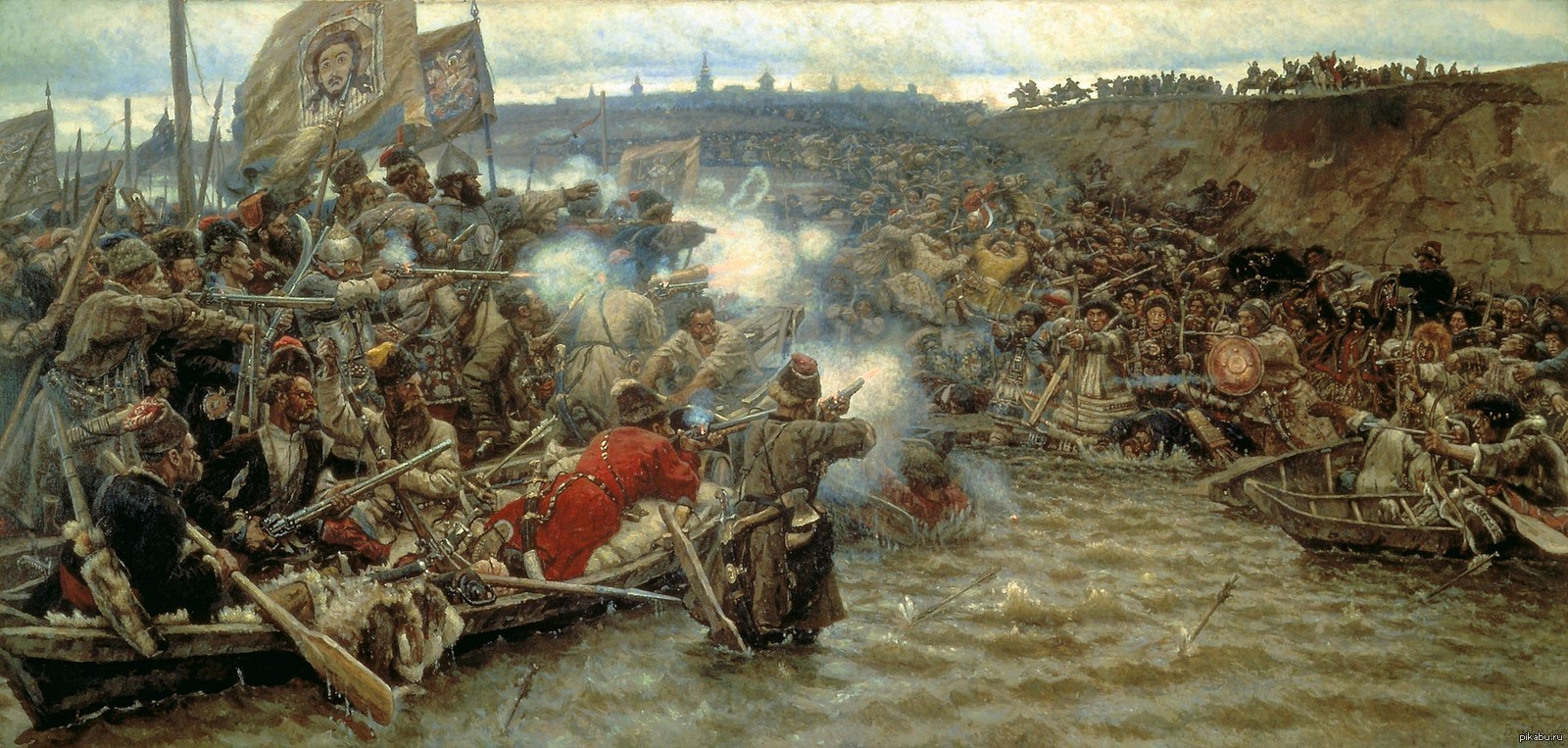 XVI век
Поход Ермака
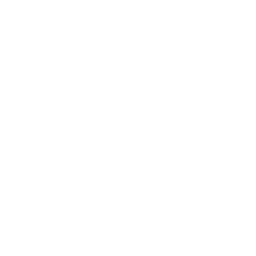 Идеологи
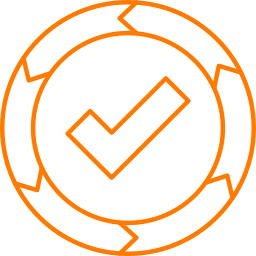 Купцы Строгановы обратились за помощью к казакам
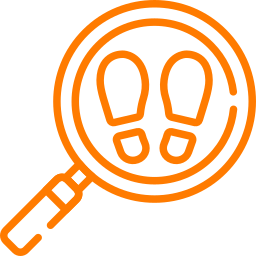 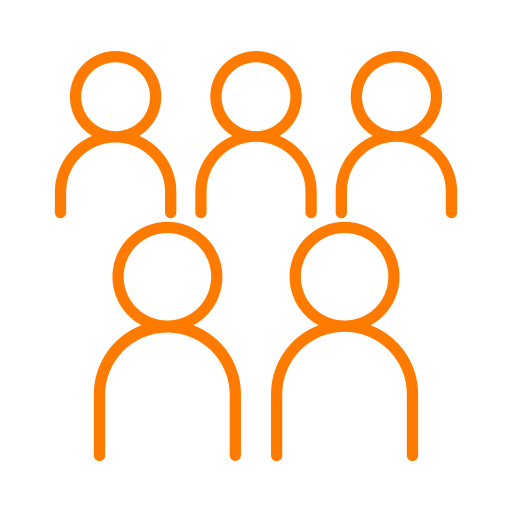 Значение
Причина
Участники
840 человек, погруженных в 80 стругов
Положил начало русскому покорению Сибири
Набеги сибирских татар и манси на приграничье
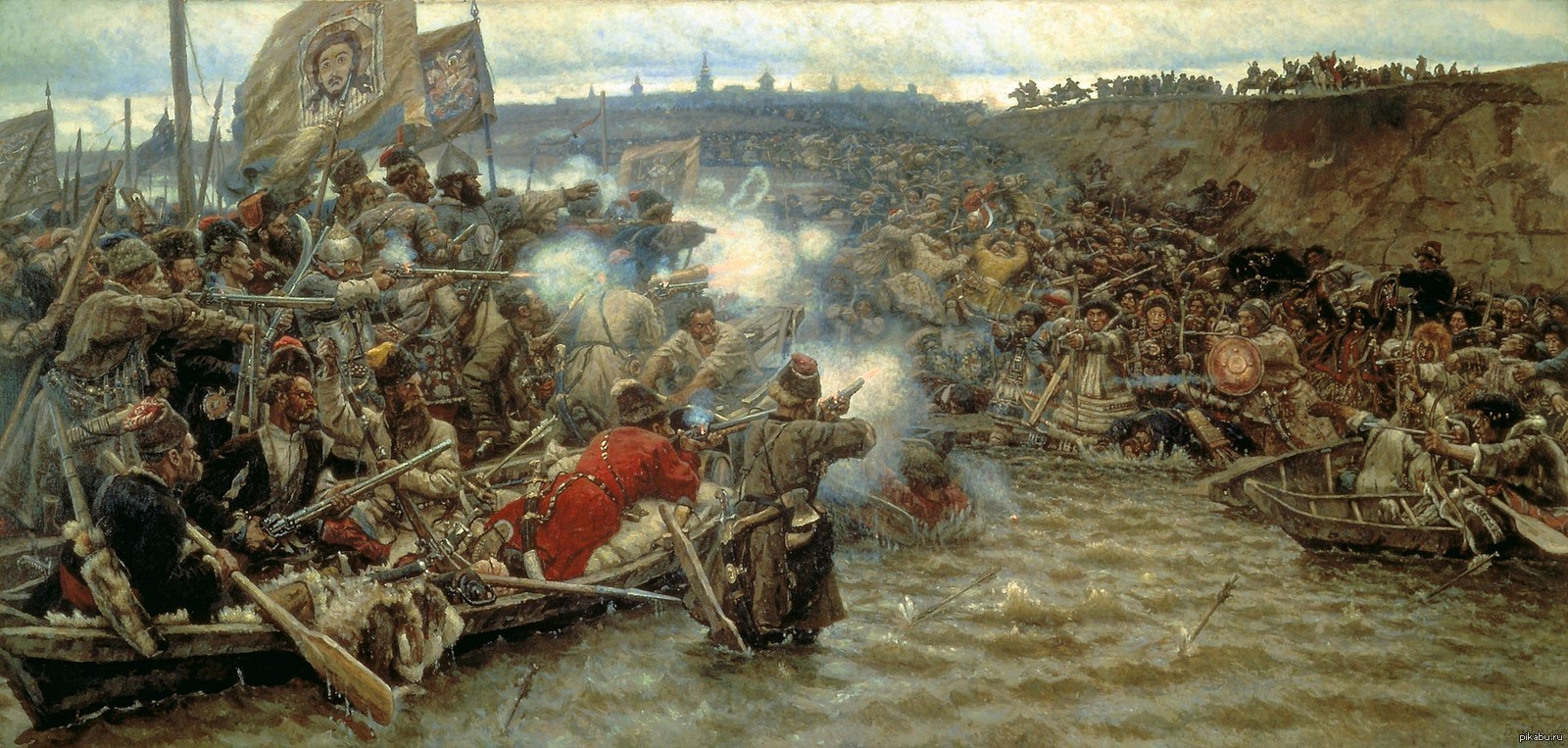 XVI век
Поход Ермака
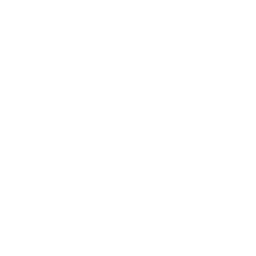 Участники
840 человек, погруженных в 80 стругов
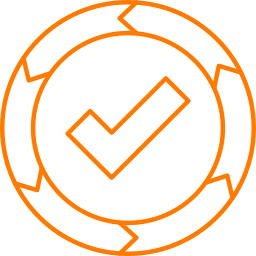 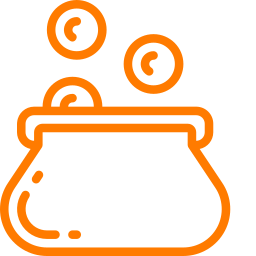 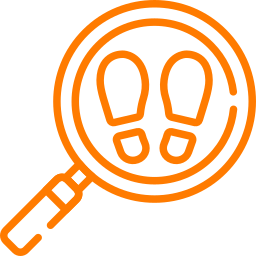 Значение
Причина
Идеологи
Положил начало русскому покорению Сибири
Набеги сибирских татар и манси на приграничье
Купцы Строгановы обратились за помощью к казакам
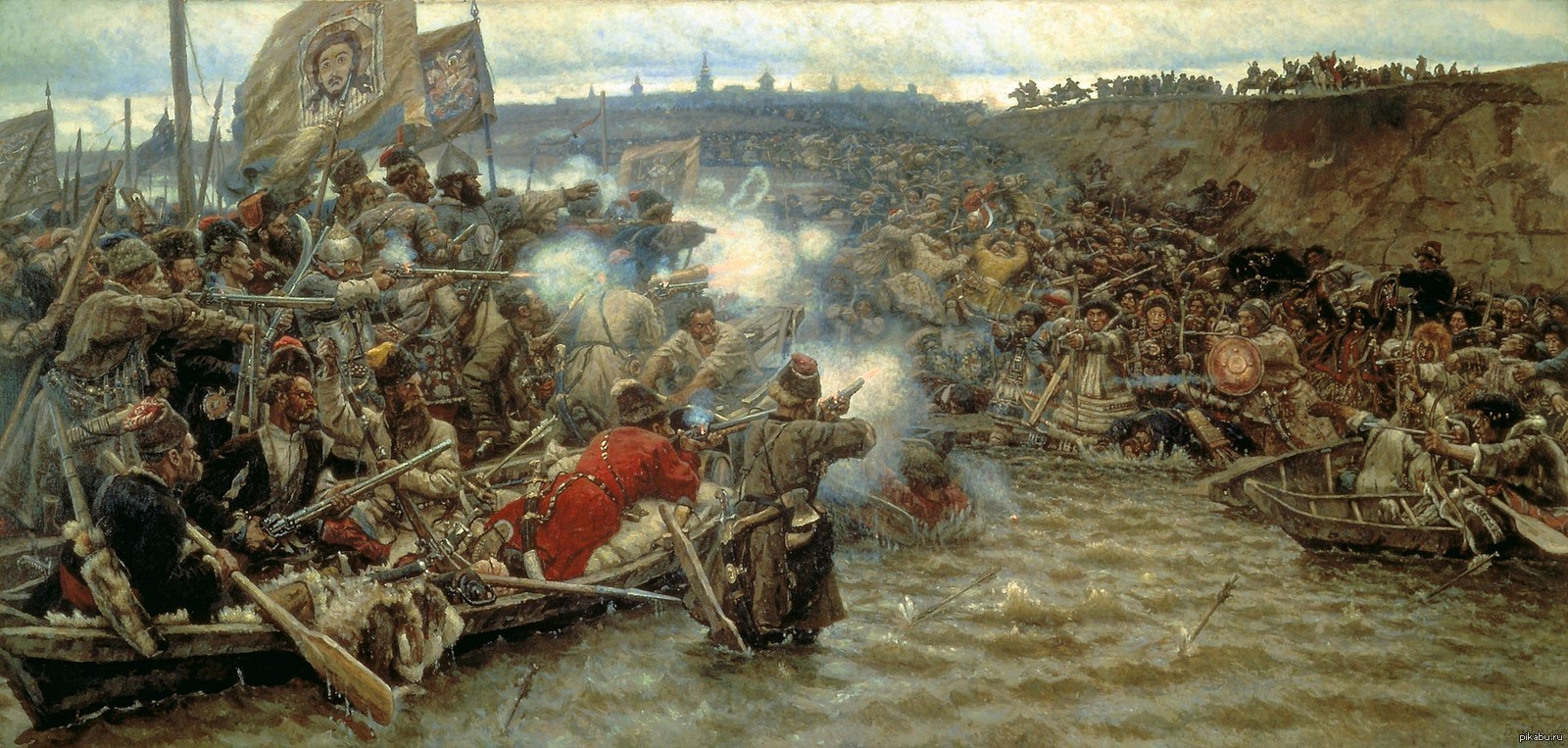 XVI век
Поход Ермака
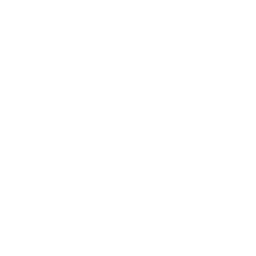 Значение
Положил начало русскому покорению Сибири
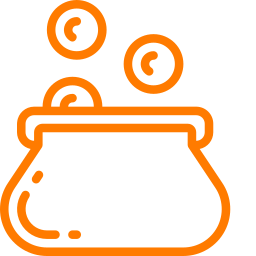 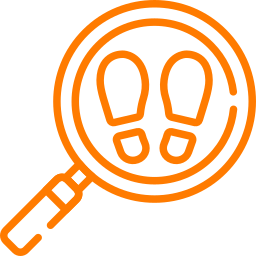 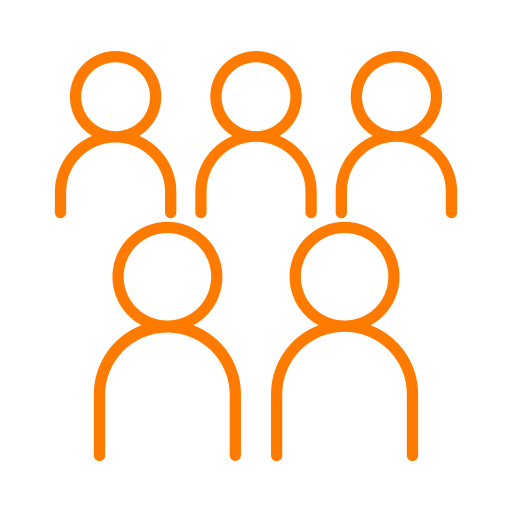 Причина
Участники
Идеологи
Набеги сибирских татар и манси на приграничье
Купцы Строгановы обратились за помощью к казакам
840 человек, погруженных в 80 стругов
Итоги
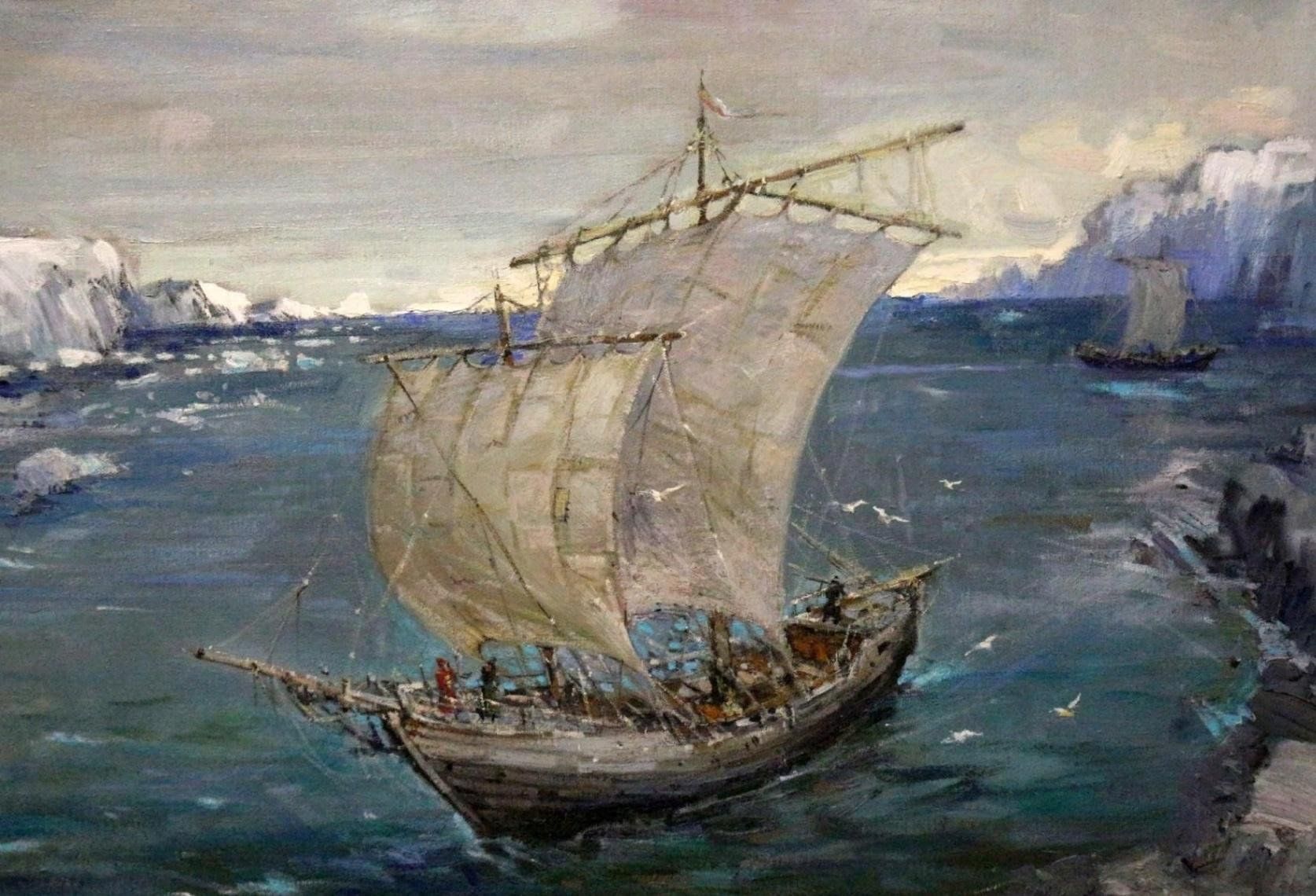 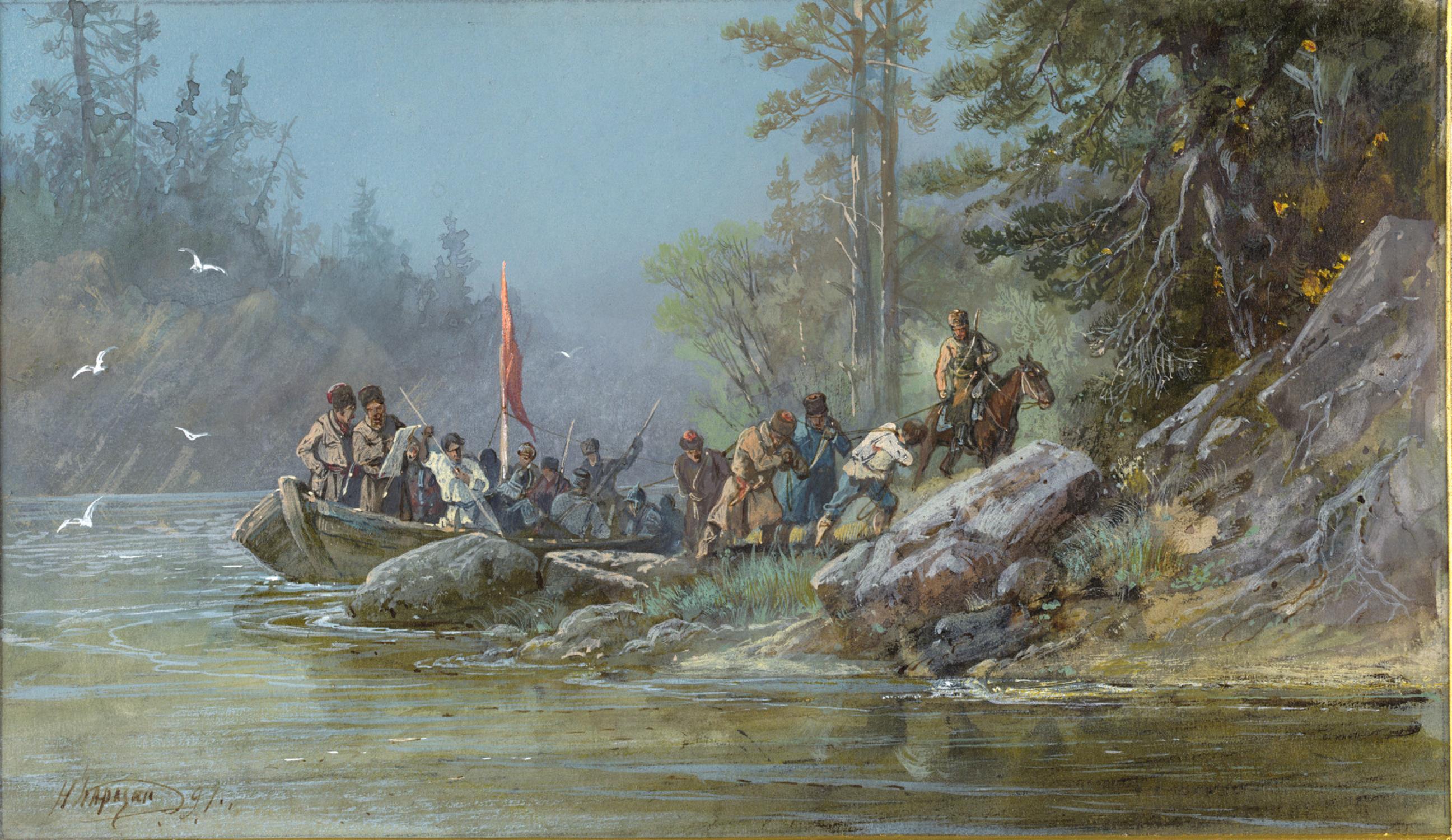 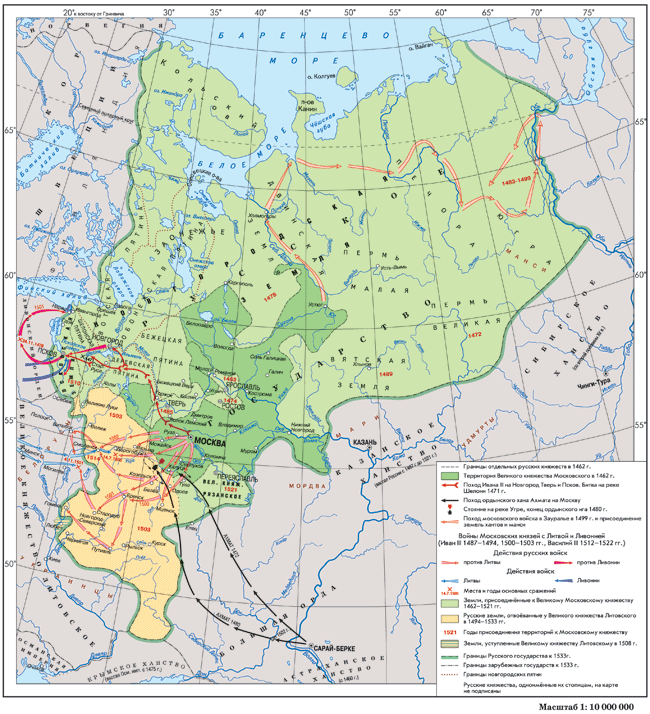 XVI в.
XI в.
Присоединение Кольского полуострова, побережья реки Печора, открытие архипелага Новая Земля
Русское государство присоединило к своей территории Казанское и Астраханское ханства
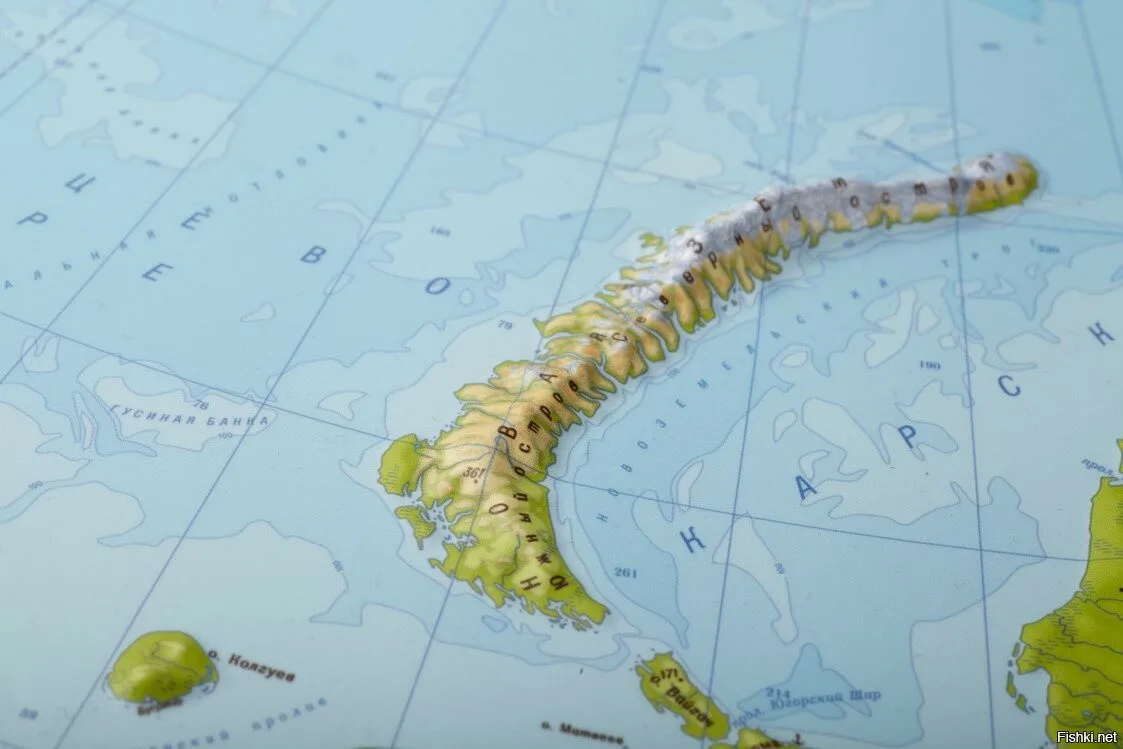 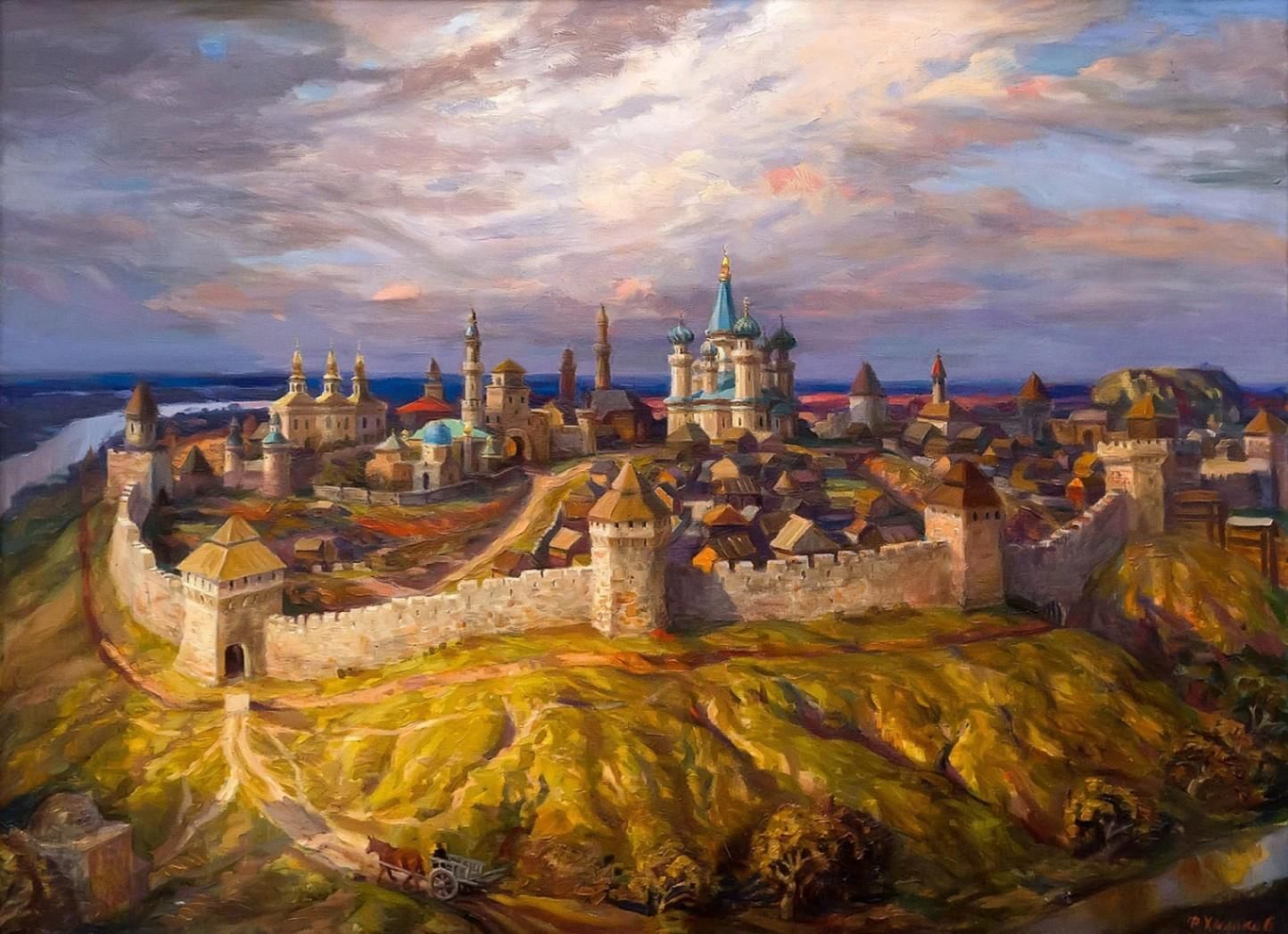 XV в.
X в.
XIV в.
XVI в.
Сильное Московское княжество стало расширяться на восток. В его состав вошли страна Коми и Пермь Великая.
Начинается заселение и освоение Сибири. Начало этому положил поход Ермака.
Поморы продолжают осваивать и заселять северные территории. Совершают путешествия по самому холодному океану
Освоение Европейского Севера, выход к Баренцеву и Белому морю.
Итоги
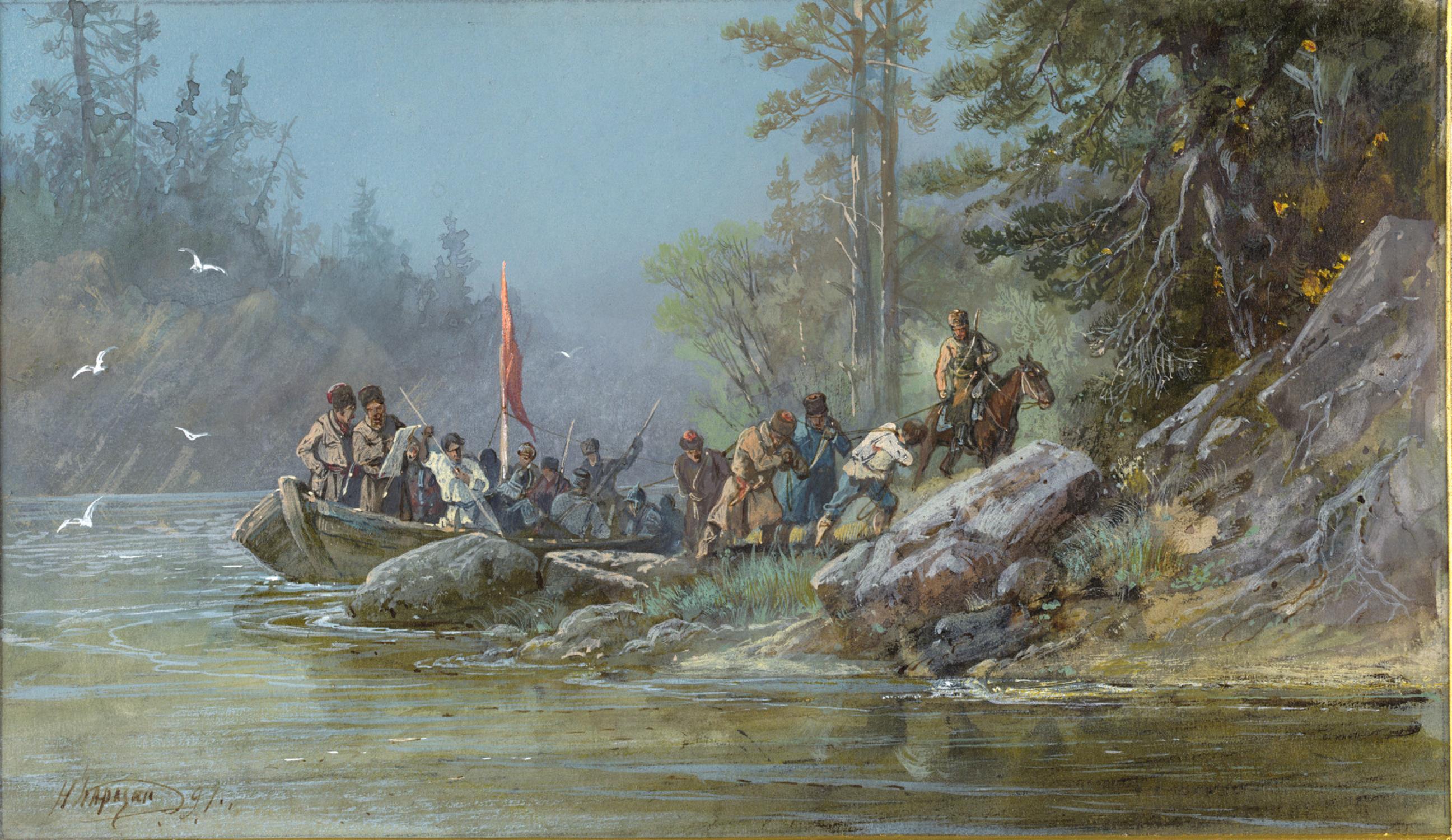 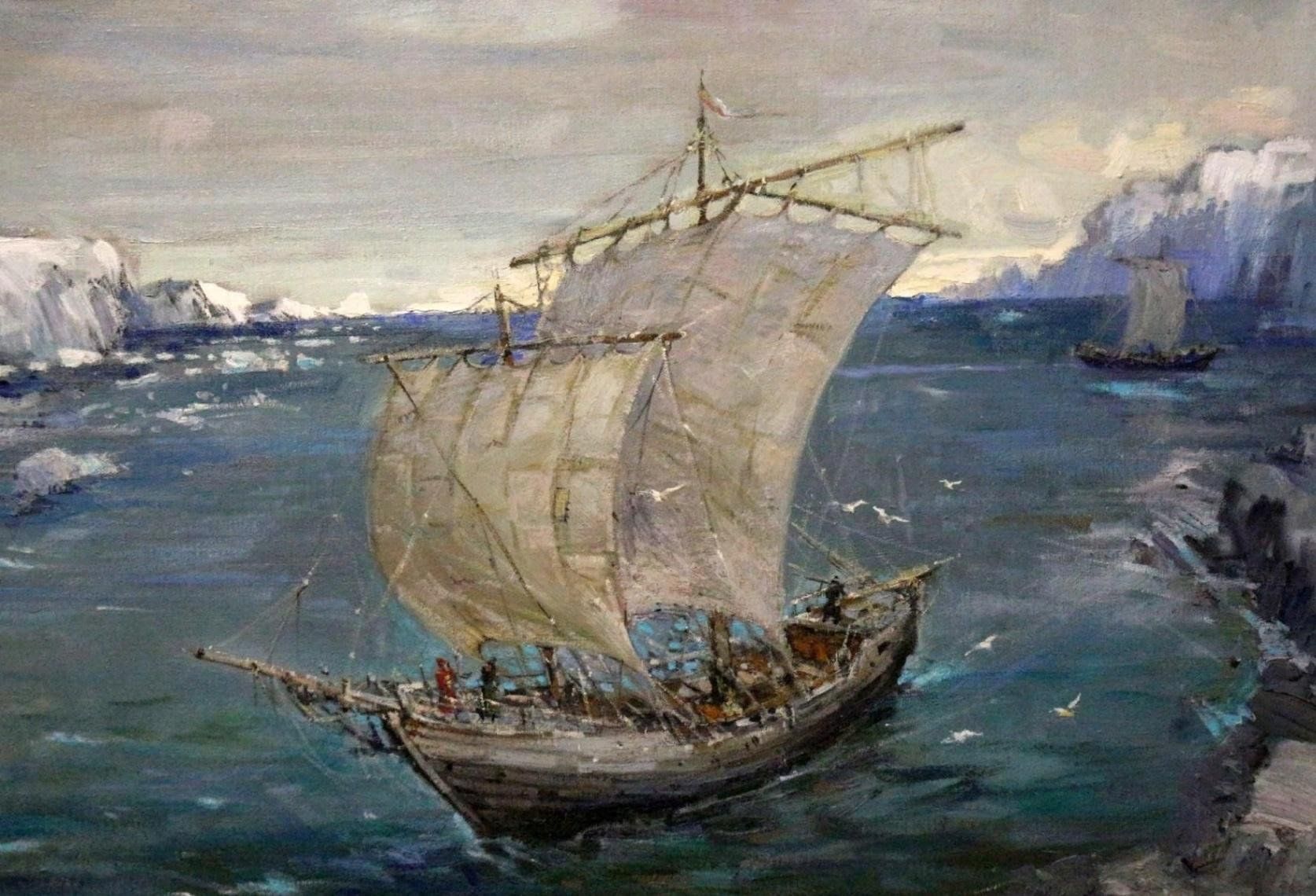 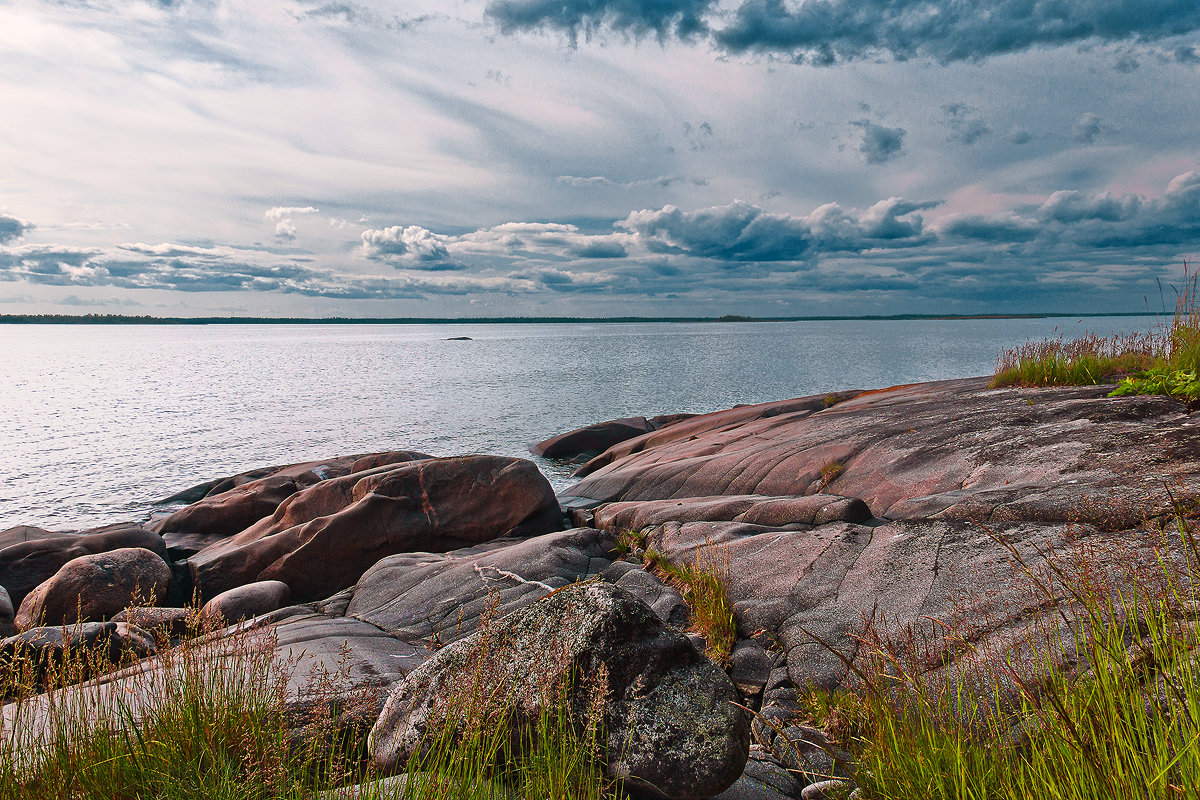 XVI в.
XI в.
Присоединение Кольского полуострова, побережья реки Печора, открытие архипелага Новая Земля
Русское государство присоединило к своей территории Казанское и Астраханское ханства
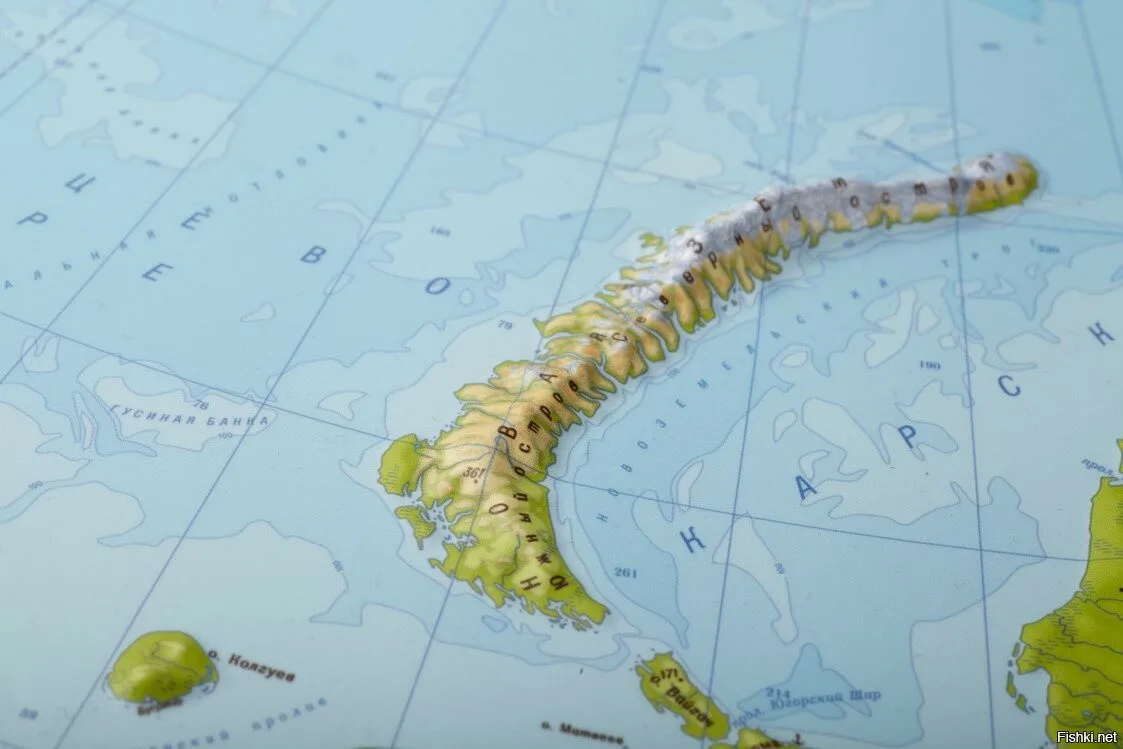 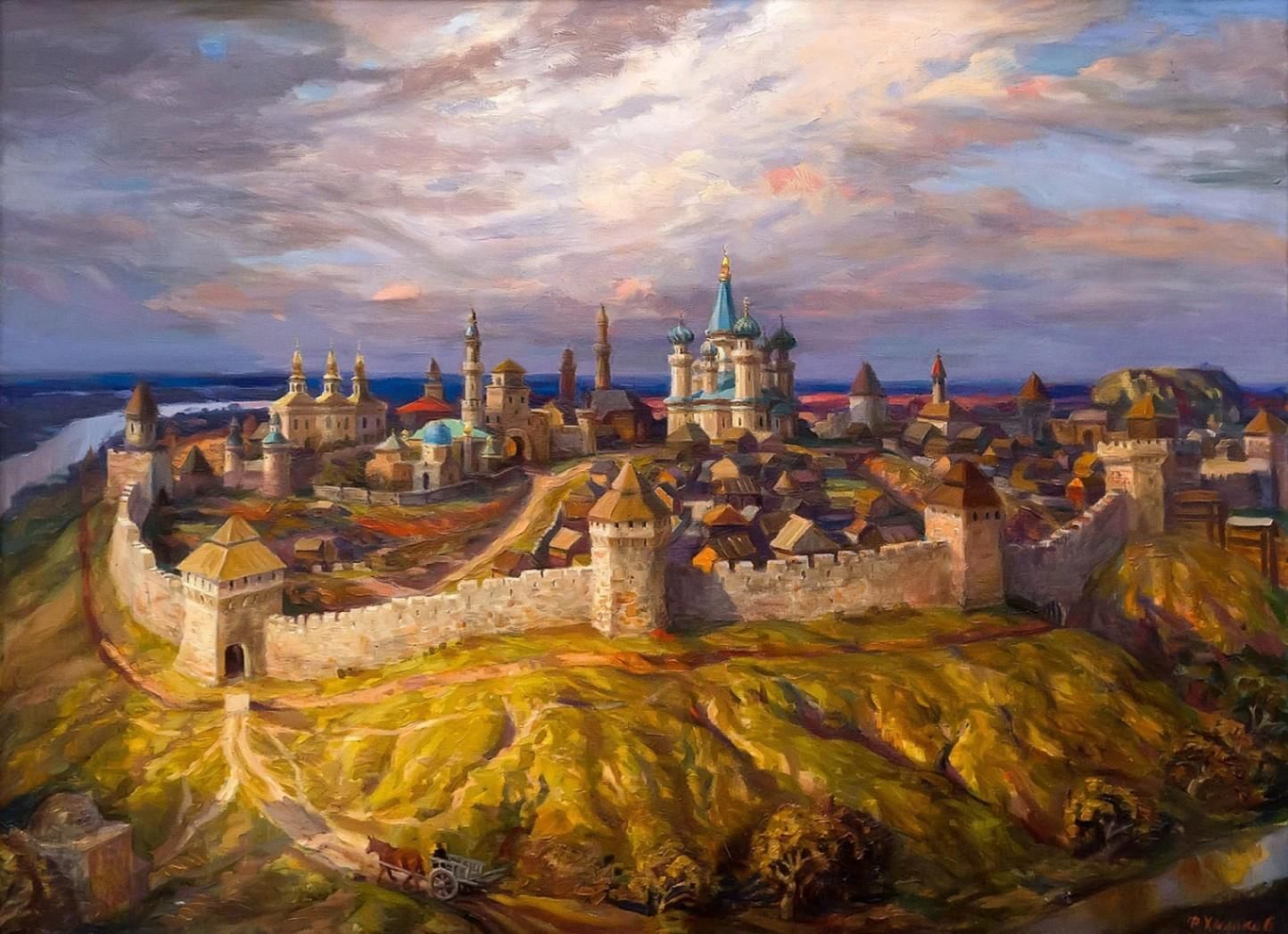 X в.
XV в.
XIV в.
XVI в.
Сильное Московское княжество стало расширяться на восток. В его состав вошли страна Коми и Пермь Великая.
Начинается заселение и освоение Сибири. Начало этому положил поход Ермака.
Поморы продолжают осваивать и заселять северные территории. Совершают путешествия по самому холодному океану
Освоение Европейского Севера, выход к Баренцеву и Белому морю.
1
2
3
Кто такие землепроходцы? 
Какие открытия совершили Новгородцы?
Чем занимались Поморы?
Какие территории были присоединены к Московскому княжеству в 15 веке? 
Кто присоединил территории Казанского и Астраханского ханства?
Кто положил начало освоению Сибири? 
Каковы были причины, идеологи и участники его похода?
ОТВЕТИМ 
НА ВОПРОСЫ
1
2
3
Кто такие землепроходцы? 
Какие открытия совершили Новгородцы?
Чем занимались Поморы?
Какие территории были присоединены к Московскому княжеству в 15 веке? 
Кто присоединил территории Казанского и Астраханского ханства?
Кто положил начало освоению Сибири? 
Каковы были причины, идеологи и участники его похода?
ОТВЕТИМ 
НА ВОПРОСЫ
Землепроходы это русские путешественники, осваивавшие ранее неизвестные территории. Новгородцам принадлежат открытия островов архипелагов Шпицберген и Новая Земля. Поморы продолжали осваивать и заселять северные территории.
1
2
3
Кто такие землепроходцы? 
Какие открытия совершили Новгородцы?
Чем занимались Поморы?
Какие территории были присоединены к Московскому княжеству в 15 веке? 
Кто присоединил территории Казанского и Астраханского ханства?
Кто положил начало освоению Сибири? 
Каковы были причины, идеологи и участники его похода?
ОТВЕТИМ 
НА ВОПРОСЫ
В 15 веке Сильное Московское княжество стало расширяться на восток. В его состав вошли страна Коми и Пермь Великая. Русское государство во главе с Иваном Грозным присоединило к своей территории Казанское и Астраханское ханства
1
2
3
Кто такие землепроходцы? 
Какие открытия совершили Новгородцы?
Чем занимались Поморы?
Какие территории были присоединены к Московскому княжеству в 15 веке? 
Кто присоединил территории Казанского и Астраханского ханства?
Кто положил начало освоению Сибири? 
Каковы были причины, идеологи и участники его похода?
ОТВЕТИМ 
НА ВОПРОСЫ
В 16 веке начинается заселение и освоение Сибири. Начало этому положил поход Ермака. Набеги сибирских татар и манси на приграничье
побудили купцов Строгановых обратиться за помощью к казакам. 840 человек, погруженных в 80 стругов во главе с Ермаком отправились в Сибирь.
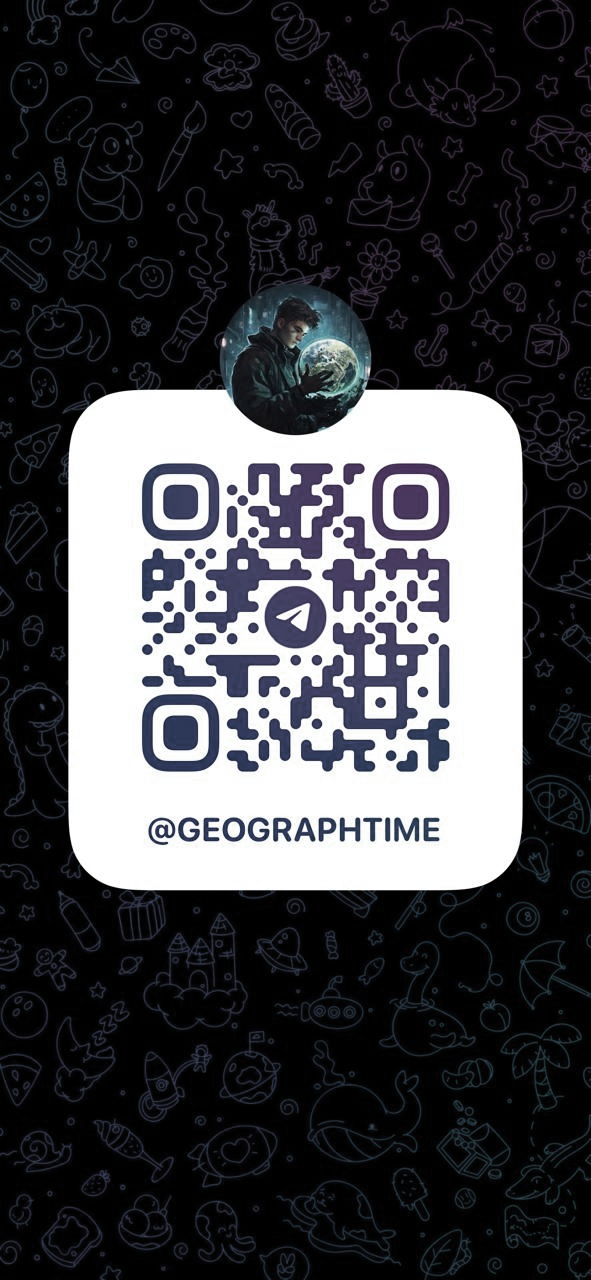 СПАСИБО ЗА ВНИМАНИЕ
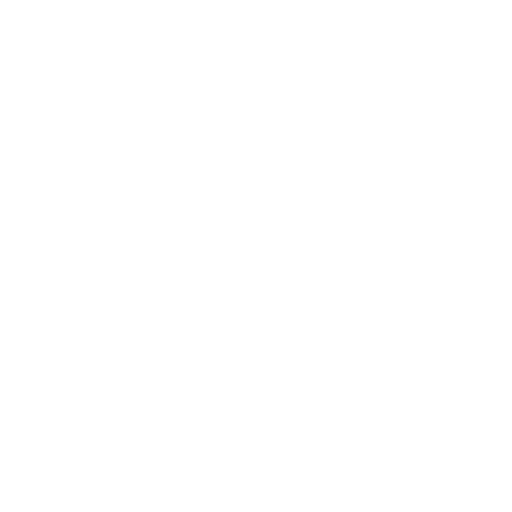 t.me/geographtime
461igf@mail.ru